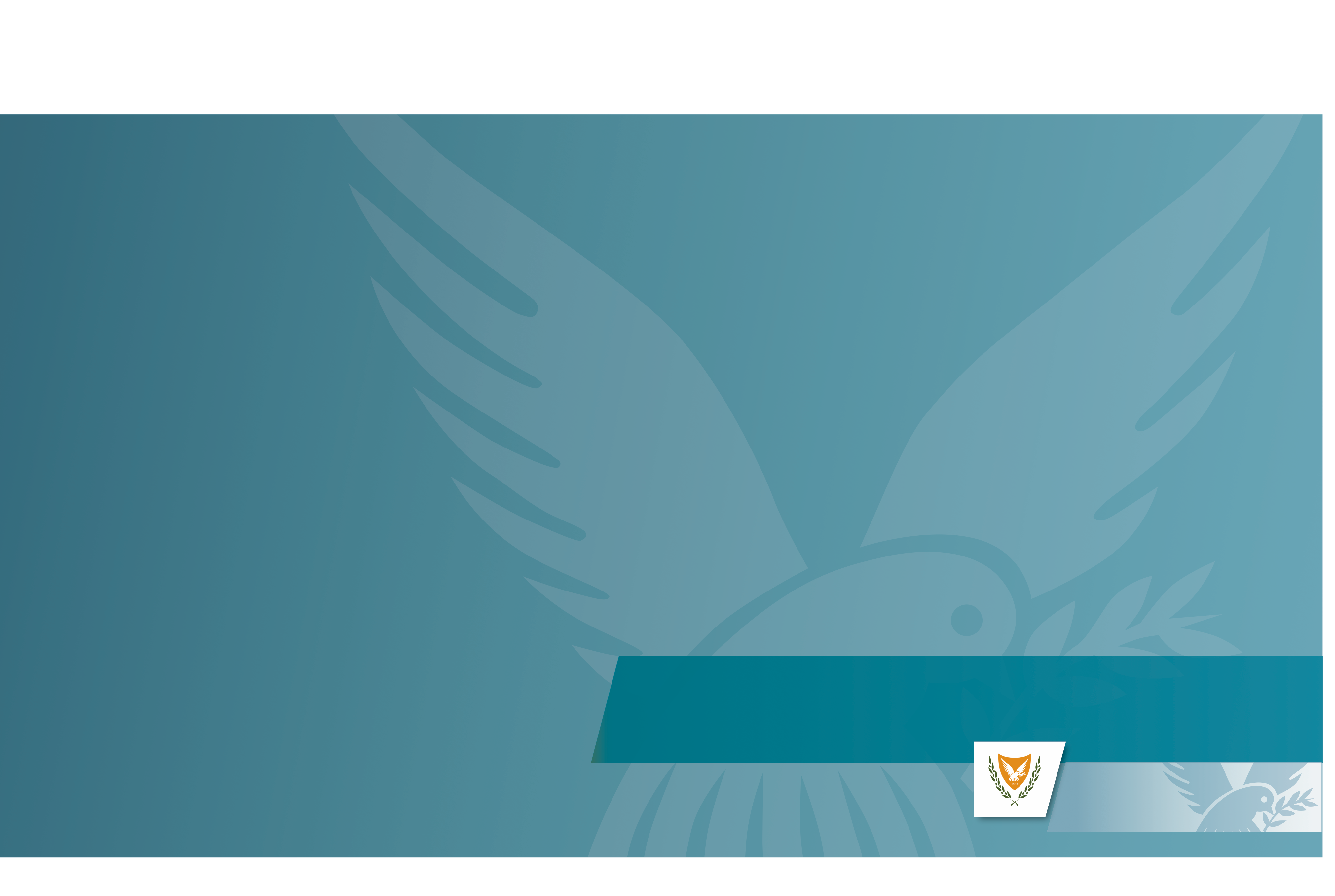 Απολογισμός 1ου έτους:Υλοποίηση Προγράμματος Διακυβέρνησης Υπουργείου Οικονομικών
ΥΠΟΥΡΓΕΙΟ ΟΙΚΟΝΟΜΙΚΩΝ
ΚΥΠΡΙΑΚΗ ΔΗΜΟΚΡΑΤΙΑ / ΠΝΕΥΜΑΤΙΚΑ ΔΙΚΑΙΩΜΑΤΑ 2023
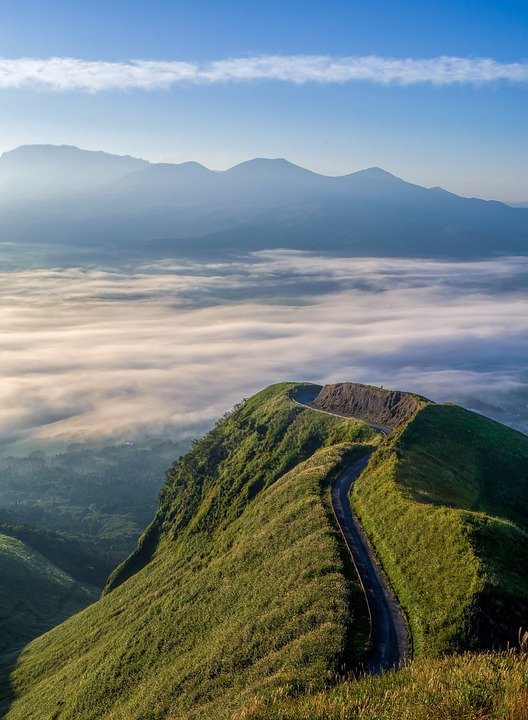 ΟΡΑΜΑ ΤΟΥ ΥΠΟΥΡΓΕΙΟΥ ΟΙΚΟΝΟΜΙΚΩΝ

Όραμα μας είναι η συνεχής ενίσχυση της ανθεκτικότητας της οικονομίας μας, σε συνθήκες Δημοσιονομικής και Χρηματοοικονομικής σταθερότητας, αξιοποιώντας τα συγκριτικά πλεονεκτήματα της οικονομίας μας, καθώς και το αξιόλογο ανθρώπινο δυναμικό μας, ώστε μέσα από μια ανθρωποκεντρική οικονομική πολιτική να βελτιώνουμε την ευημερία της κοινωνίας μας και να προστατεύουμε τις ευάλωτες ομάδες
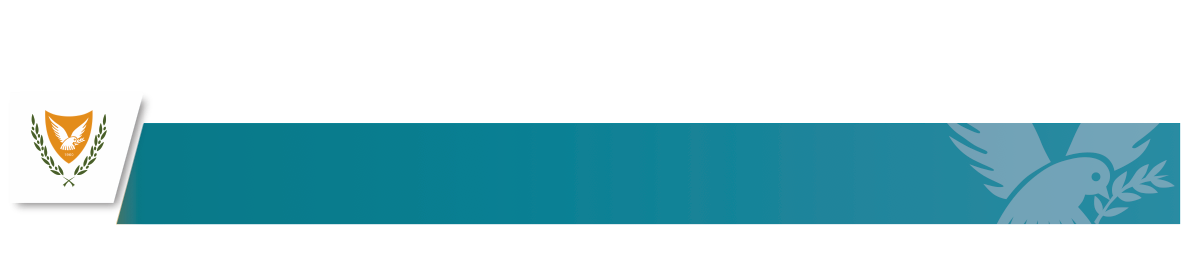 ΚΥΠΡΙΑΚΗ ΔΗΜΟΚΡΑΤΙΑ / ΠΝΕΥΜΑΤΙΚΑ ΔΙΚΑΙΩΜΑΤΑ 2023
ΥΠΟΥΡΓΕΙΟ ΟΙΚΟΝΟΜΙΚΩΝ
2
Κύριες προκλήσεις με την ανάληψη της Διακυβέρνησης
Επιπτώσεις της συνέχισης του Ρωσο-Ουκρανικού πολέμου – Πληθωρισμός και υψηλά δανειστικά επιτόκια  
 Η συνέχιση ή και επιβολή νέων κυρώσεων στη Ρωσία και Λευκορωσία 
 Καθυστερήσεις στην υλοποίηση οροσήμων και στόχων του ΣΑΑ που επηρέαζαν την εκταμίευση των επόμενων δόσεων 
 Αντιμετώπιση των συσσωρευμένων/Μη Εξυπηρετούμενων Χορηγήσεων/δανείων
 Διαβουλεύσεις με Ε. Επιτροπή νέου πλαισίου για μειωμένο συντελεστή ΦΠΑ, για την αγορά ή ανέγερση πρώτης κατοικίας
 Υλοποίηση της Μεταρρύθμισης της Δημόσιας Υπηρεσίας
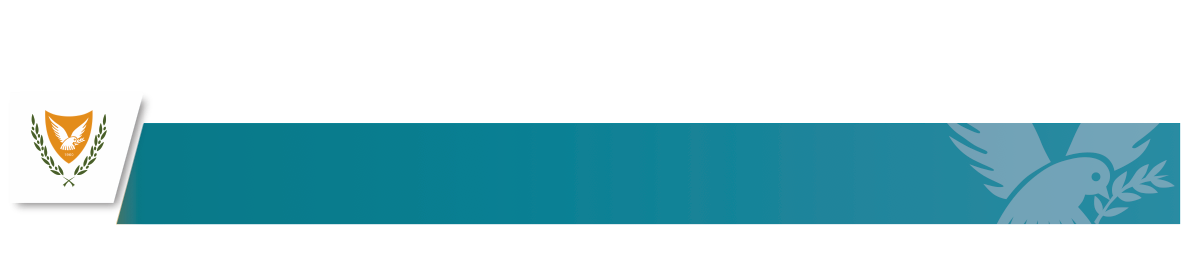 ΚΥΠΡΙΑΚΗ ΔΗΜΟΚΡΑΤΙΑ / ΠΝΕΥΜΑΤΙΚΑ ΔΙΚΑΙΩΜΑΤΑ 2023
ΥΠΟΥΡΓΕΙΟ ΟΙΚΟΝΟΜΙΚΩΝ
3
Εξαγγελίες/ Πρόγραμμα Κυβέρνησης για την οικονομία
Διασφάλιση Δημοσιονομικής πειθαρχίας και Χρηματοοικονομικής σταθερότητας
 Αντιμετώπιση των προβλημάτων της ακρίβειας και του πληθωρισμού 
 Αποτελεσματική Διαχείριση των Μη Εξυπηρετούμενων Δανείων
 Προώθηση ολοκληρωμένου φορολογικού μετασχηματισμού 
 Βελτίωση της πρόσβασης των επιχειρήσεων στη χρηματοδότηση
 Βελτίωση της αποτελεσματικότητας της Δημόσιας Διοίκησης
 Υλοποίηση ενός νέου εμπλουτισμένου οικονομικού μοντέλου
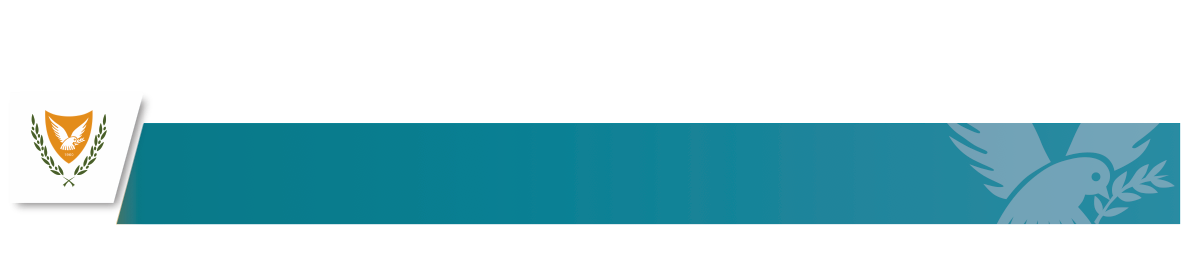 ΚΥΠΡΙΑΚΗ ΔΗΜΟΚΡΑΤΙΑ / ΠΝΕΥΜΑΤΙΚΑ ΔΙΚΑΙΩΜΑΤΑ 2023
ΥΠΟΥΡΓΕΙΟ ΟΙΚΟΝΟΜΙΚΩΝ
4
ΣΤΡΑΤΗΓΙΚες επιδιωξεις ΥΠΟΥΡΓΕΙΟΥ ΟΙΚΟΝΟΜΙΚΩΝ
Διασφάλιση μακροοικονομικής σταθερότητας με στόχο τη διατήρηση υγειών ρυθμών ανάπτυξης της οικονομίας, τη μείωση της ανεργίας καθώς, και τη μείωση του πληθωρισμού

Διασφάλιση της βιωσιμότητας των δημόσιων οικονομικών με στόχο τη διατήρηση υψηλών πρωτογενών πλεονασμάτων και τη μείωση του δημοσίου χρέους ως ποσοστού του ΑΕΠ

Διασφάλιση της χρηματοοικονομικής σταθερότητας με στόχο τη διασφάλιση ενός αποτελεσματικού ρυθμιστικού πλαισίου και τη μείωση του ιδιωτικού χρέους και των μη εξυπηρετούμενων χορηγήσεων 

Βελτίωση της ανταγωνιστικότητας της κυπριακής οικονομίας μέσω του εμπλουτισμού του Οικονομικού Αναπτυξιακού Μοντέλου, ώστε να δημιουργηθούν νέες παραγωγικές μονάδες και να ενθαρρυνθούν οι εξαγωγές

Διασφάλιση της αποδοτικότητας του δημόσιου τομέα και ορθολογική διαχείριση των ανθρωπίνων πόρων και της περιουσίας του κράτους, με την προώθηση σύγχρονων πολιτικών Διοίκησης Ανθρώπινου Δυναμικού
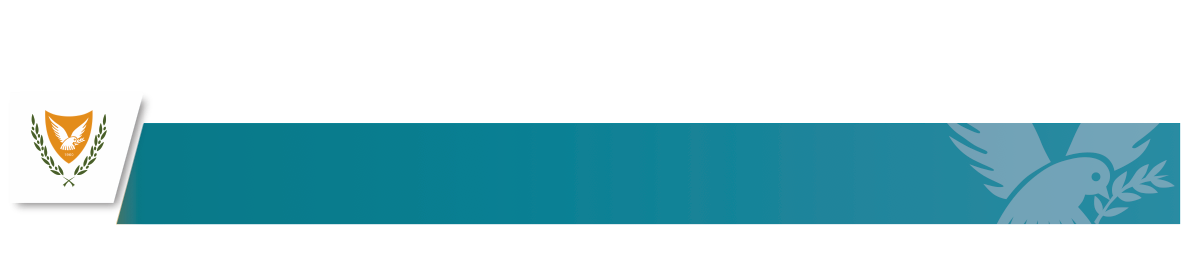 ΚΥΠΡΙΑΚΗ ΔΗΜΟΚΡΑΤΙΑ / ΠΝΕΥΜΑΤΙΚΑ ΔΙΚΑΙΩΜΑΤΑ 2023
ΥΠΟΥΡΓΕΙΟ ΟΙΚΟΝΟΜΙΚΩΝ
5
Κύριοι Στόχοι του Υπουργείου Οικονομικών για το 1ο έτος Διακυβέρνησης
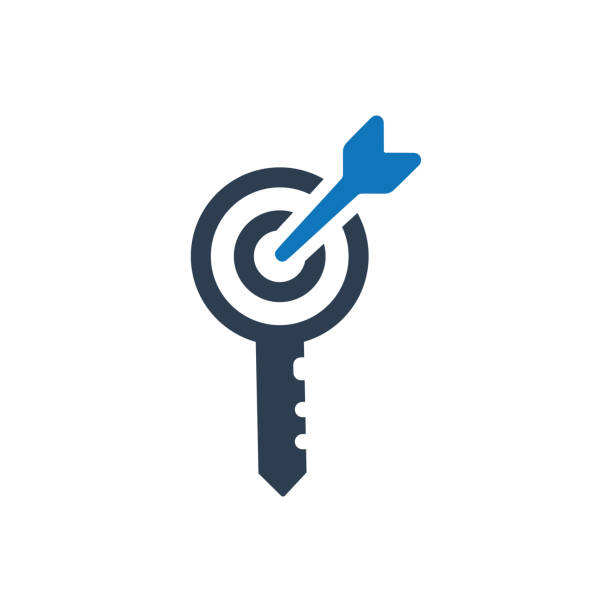 Καταρτισμός του 1ου Κρατικού Προϋπολογισμού, ο οποίος να χαρακτηρίζεται από δημοσιονομική υπευθυνότητα και ενδυνάμωση της οικονομίας
Αντιμετώπιση των επιπτώσεων της συνέχισης του Ρωσο-Ουκρανικού πολέμου με την υιοθέτηση μέτρων αντιμετώπισης της ακρίβειας και των υψηλών δανειστικών επιτοκίων
Βελτίωση του πλαισίου διαχείρισης των Μη Εξυπηρετούμενων Χορηγήσεων (πλαίσιο εκποιήσεων) και δημιουργία συνθηκών σταθερότητας του χρηματοοικονομικού τομέα
Τροποποίηση του ΣΑΑ και υποβολή αιτημάτων πληρωμής για εξασφάλιση χρηματοδότησης 
Βελτίωση της εποπτείας και εφαρμογής των κυρώσεων
Επίτευξη κοινά αποδεκτής συμφωνίας με την Ε. Επιτροπή για νέο πλαίσιο για τον μειωμένο συντελεστή 5% ΦΠΑ για την αγορά ή ανέγερση πρώτης κατοικίας προς όφελος της κοινωνίας και της οικονομίας 
Προώθηση της φορολογικής μεταρρύθμισης καθώς και της πράσινης φορολογίας
Προώθηση μέτρων για βελτίωση της πρόσβασης των επιχειρήσεων στη χρηματοδότηση
Ενίσχυση πλαισίου ξένων επενδύσεων 
Προώθηση των απαραίτητων ενεργειών για την εφαρμογή της Μεταρρύθμισης της Δημόσιας Υπηρεσίας
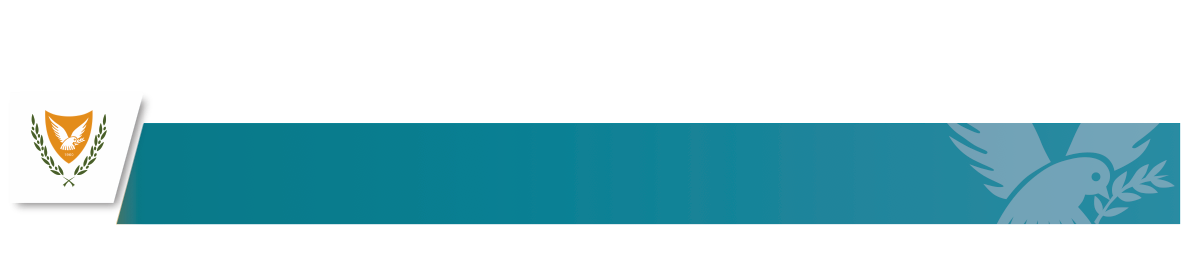 ΚΥΠΡΙΑΚΗ ΔΗΜΟΚΡΑΤΙΑ / ΠΝΕΥΜΑΤΙΚΑ ΔΙΚΑΙΩΜΑΤΑ 2023
ΥΠΟΥΡΓΕΙΟ ΟΙΚΟΝΟΜΙΚΩΝ
6
Επιτευγματα -ΥΛΟΠΟΙΗΣΗ στοχων κατα το 1ο ετος διακυβερνησης
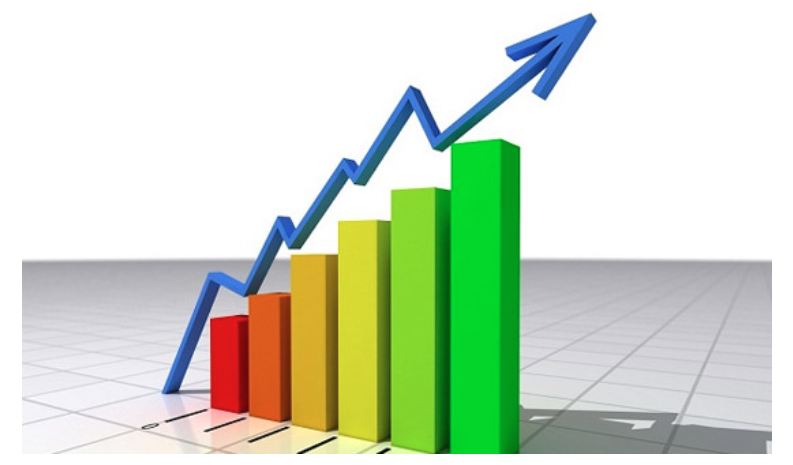 ΥΠΟΥΡΓΕΙΟ ΟΙΚΟΝΟΜΙΚΩΝ
1. Καταρτισμός 1ου Κρατικού Προϋπολογισμού (1/2)
Ανθρωποκεντρικός 
Υπεύθυνος
Ισορροπημένος
Αναπτυξιακός

Περιλαμβάνει:
αυξημένες αναπτυξιακές δαπάνες κατά 14% 
αυξημένες κοινωνικές παροχές κατά 15%
Προϋπολογιζόμενα έσοδα 2024: €9.892 εκ.
Προϋπολογιζόμενες δαπάνες 2024: €10.675,1 εκ.
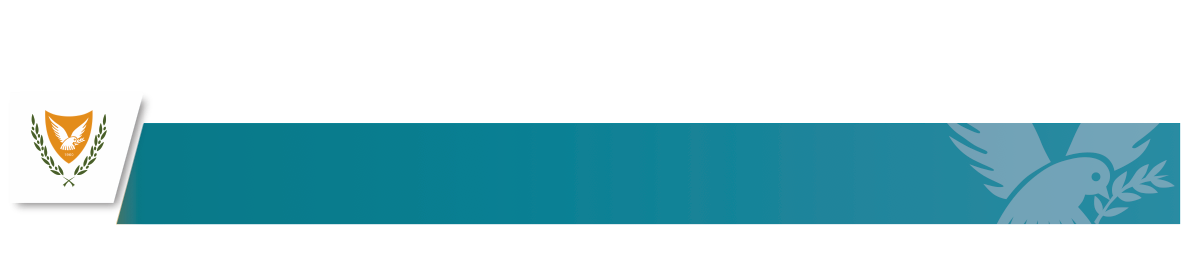 ΚΥΠΡΙΑΚΗ ΔΗΜΟΚΡΑΤΙΑ / ΠΝΕΥΜΑΤΙΚΑ ΔΙΚΑΙΩΜΑΤΑ 2023
ΥΠΟΥΡΓΕΙΟ ΟΙΚΟΝΟΜΙΚΩΝ
8
1. Καταρτισμός 1ου Κρατικού Προϋπολογισμού (2/2)
Βασικές προτεραιότητες:
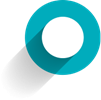 Το δημοσιονομικό ισοζύγιο να είναι πλεονασματικό
Συγκράτηση της απασχόλησης στον Δημόσιο Τομέα 
Συνέχιση της πτωτικής πορείας του δημόσιου χρέους ως ποσοστού του ΑΕΠ
Ενίσχυση της πράσινης οικονομίας, του ψηφιακού μετασχηματισμού και της έρευνας και καινοτομίας
Ανάπτυξη μέσω επενδύσεων του ΣΑΑ και χρηματοδοτούμενων έργων από άλλα ΄Ευρωπαϊκά Ταμεία
Δημιουργία συνθηκών βιώσιμης ανάπτυξης σε βασικούς τομείς της οικονομίας
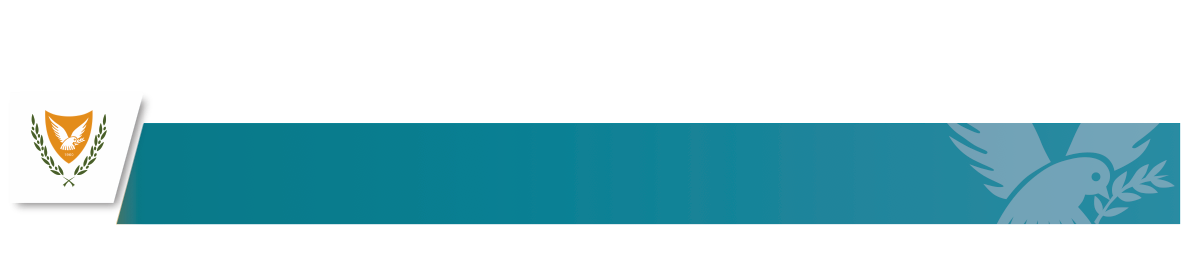 ΚΥΠΡΙΑΚΗ ΔΗΜΟΚΡΑΤΙΑ / ΠΝΕΥΜΑΤΙΚΑ ΔΙΚΑΙΩΜΑΤΑ 2023
ΥΠΟΥΡΓΕΙΟ ΟΙΚΟΝΟΜΙΚΩΝ
9
2. Μέτρα αντιμετώπισης της ακρίβειας
Τρεις Δέσμες Μέτρων
Ολικό Κόστος: € 291,3 εκ
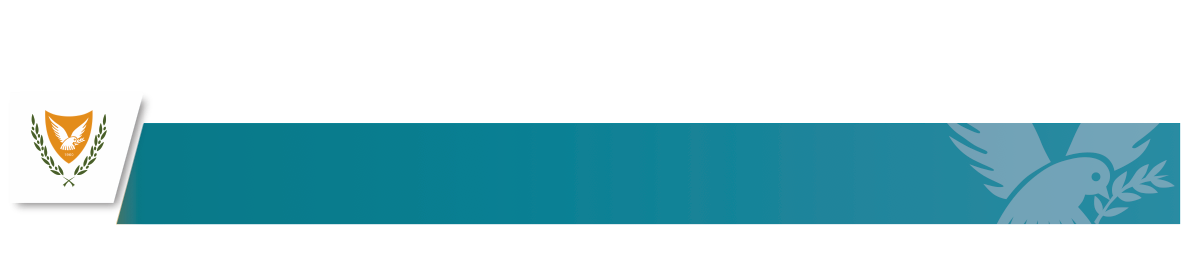 ΚΥΠΡΙΑΚΗ ΔΗΜΟΚΡΑΤΙΑ / ΠΝΕΥΜΑΤΙΚΑ ΔΙΚΑΙΩΜΑΤΑ 2023
ΥΠΟΥΡΓΕΙΟ ΟΙΚΟΝΟΜΙΚΩΝ
10
2. Μέτρα αντιμετώπισης της ακρίβειας (1/5)
1η Δέσμη Μέτρων αντιμετώπισης της ακρίβειας (Οκτώβριος 2023)
Κλιμακωτή επιδότηση του κόστους ηλεκτρικού ρεύματος για τους τιμολογούμενους μήνες Νοεμβρίου 2023 - Φεβρουαρίου 2024 σε 429,000 οικίες και 106,000 επιχειρήσεις 
Μείωση του ειδικού φόρου κατανάλωσης καυσίμων κίνησης κατά 8,33 σεντ το λίτρο στους ελάχιστους συντελεστές με βάση το κοινοτικό κεκτημένο για τους μήνες Νοέμβριο 2023 - Φεβρουάριο 2024 
Μείωση του φόρου κατανάλωσης στο πετρέλαιο θέρμανσης στον ελάχιστο συντελεστή για τους μήνες Δεκέμβριο 2023 – Μάρτιο 2024
Εφαρμογή μηδενικού συντελεστή ΦΠΑ σε βασικά είδη,  όπως πωλήσεις ψωμιού, γάλακτος, αυγών, καφέ, ζάχαρης και παιδικών τροφών και παιδικών πάνων και πάνων ενηλίκων μέχρι 30 Απριλίου 2024 και  κρέατος και λαχανικών, έως τις 31 Μαΐου 2024
Επιβολή μειωμένου συντελεστή ΦΠΑ 3% σε είδη που αφορούν στην προώθηση πολιτιστικών αγαθών και αγαθών που αποσκοπούν στην εξυπηρέτηση πολιτών με ειδικές ανάγκες καθώς και σε ορισμένες υπηρεσίες επεξεργασίας αποβλήτων
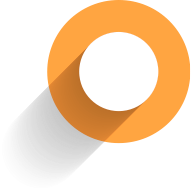 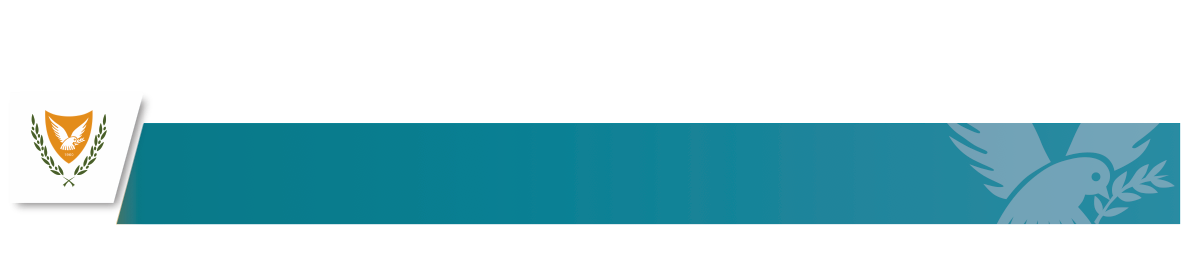 ΚΥΠΡΙΑΚΗ ΔΗΜΟΚΡΑΤΙΑ / ΠΝΕΥΜΑΤΙΚΑ ΔΙΚΑΙΩΜΑΤΑ 2023
ΥΠΟΥΡΓΕΙΟ ΟΙΚΟΝΟΜΙΚΩΝ
11
2. Μέτρα αντιμετώπισης της ακρίβειας (2/5)
Ένταξη φοιτητών πολύτεκνων οικογενειών στο Επίδομα Τέκνου
Αύξηση 5% στο Επίδομα Τέκνου
Παραχώρηση εφάπαξ ποσού ύψους €120 σε ΑΜΕΑ/λήπτες επιδόματος διακίνησης αναπήρων
Παραχώρηση εφάπαξ ποσού ύψους €300 σε δικαιούχους ΕΕΕ που λαμβάνουν επιδότηση ενοικίου/τόκων στεγαστικού δανείου και €500 σε δικαιούχους ΕΕΕ με σοβαρή αναπηρία που λαμβάνουν επιδότηση ενοικίου/τόκων στεγαστικού δανείου  
Ετοιμασία Σχεδίου Χορηγιών με τίτλο “Φωτοβολταϊκά για Όλους” € 30 εκ. τον χρόνο, το οποίο παρέχει τη δυνατότητα αποπληρωμής της επένδυσης εγκατάστασης φωτοβολταϊκού συστήματος μέσω δόσεων.
Έγκριση και σχεδιασμός Σχεδίου Επιδότησης επιτοκίου στεγαστικών δανείων € 20 εκ., για δάνεια που συνάφθηκαν το 2022 και 2023   
Σειρά μέτρων για τη Στεγαστική Πολιτική
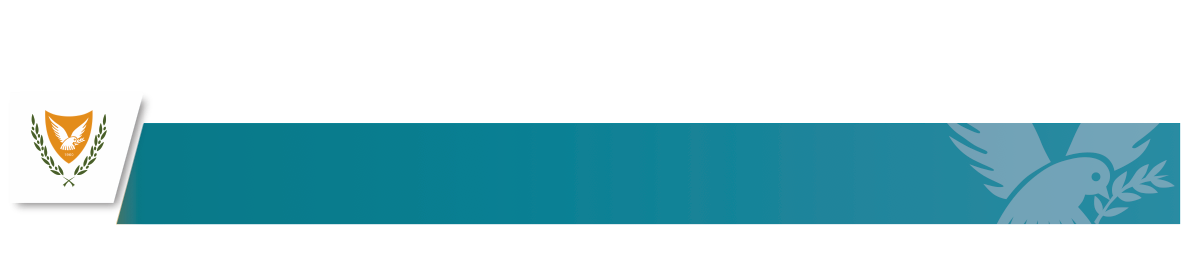 ΚΥΠΡΙΑΚΗ ΔΗΜΟΚΡΑΤΙΑ / ΠΝΕΥΜΑΤΙΚΑ ΔΙΚΑΙΩΜΑΤΑ 2023
ΥΠΟΥΡΓΕΙΟ ΟΙΚΟΝΟΜΙΚΩΝ
12
2. Μέτρα αντιμετώπισης της ακρίβειας (3/5)
2η Δέσμη Μέτρων αντιμετώπισης της ακρίβειας (Φεβρουάριος 2024)

	Συνέχιση των μέτρων της 1ης Δέσμης και λήψη νέων στοχευμένων μέτρων όπως:

Παραχώρηση στοχευμένης εφάπαξ στήριξης σε συγκεκριμένα νοικοκυριά που λαμβάνουν επιδόματα από το Υφυπουργείο Κοινωνικής Πρόνοιας στη βάση εισοδηματικών κριτηρίων και περιουσιακών κριτηρίων
Αύξηση του Προϋπολογισμού κατά €2 εκ. του Σχεδίου Επιχορήγησης για την Αγορά Ηλεκτροκίνητων Οχημάτων του Υπουργείου Μεταφορών, Επικοινωνιών και Έργων, ώστε να αυξηθούν οι δυνητικά πολύτεκνοι δικαιούχοι, λαμβανομένου υπόψη του μεγάλου ενδιαφέροντος που έχουν εκδηλώσει πολύτεκνες οικογένειες για την αγορά ηλεκτροκίνητου οχήματος μέσω του εν λόγω Σχεδίου
Κατάργηση του ετήσιου τέλους εταιρειών ύψους €350 που επιβάλλεται δυνάμει των διατάξεων του περί Εταιρειών Νόμου (ΚΕΦ. 113)
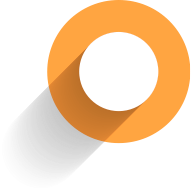 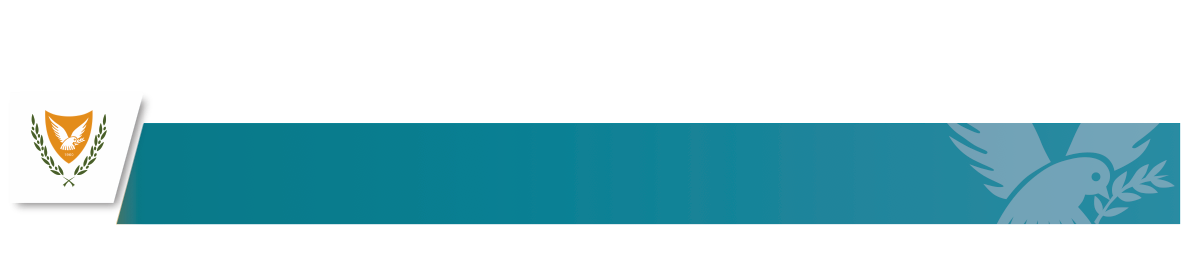 ΚΥΠΡΙΑΚΗ ΔΗΜΟΚΡΑΤΙΑ / ΠΝΕΥΜΑΤΙΚΑ ΔΙΚΑΙΩΜΑΤΑ 2023
ΥΠΟΥΡΓΕΙΟ ΟΙΚΟΝΟΜΙΚΩΝ
13
2. Μέτρα αντιμετώπισης της ακρίβειας (4/5)
3η Δέσμη Μέτρων αντιμετώπισης της ακρίβειας (Μάρτιος 2024)

 Κατάργηση των οριζόντιων μέτρων, επιδοτήσεις των καυσίμων κίνησης και του πετρελαίου θέρμανσης και συνέχιση στοχευμένων μέτρων:

Κλιμακωτή επιδότηση του κόστους ηλεκτρικού ρεύματος Επεκτάθηκε για τους τιμολογούμενους μήνες Μαΐου - Ιουνίου 2024 
Εφαρμογή μηδενικού συντελεστή ΦΠΑ σε βασικά είδη μέχρι 30 Ιουνίου 2024
Επιβολή μειωμένου συντελεστή ΦΠΑ 3% σε είδη που αφορούν στην προώθηση πολιτιστικών αγαθών και αγαθών για την εξυπηρέτηση πολιτών με ειδικές ανάγκες καθώς και σε ορισμένες υπηρεσίες επεξεργασίας αποβλήτων
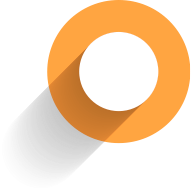 Επιπρόσθετα λαμβάνονται νέα στοχευμένα μέτρα
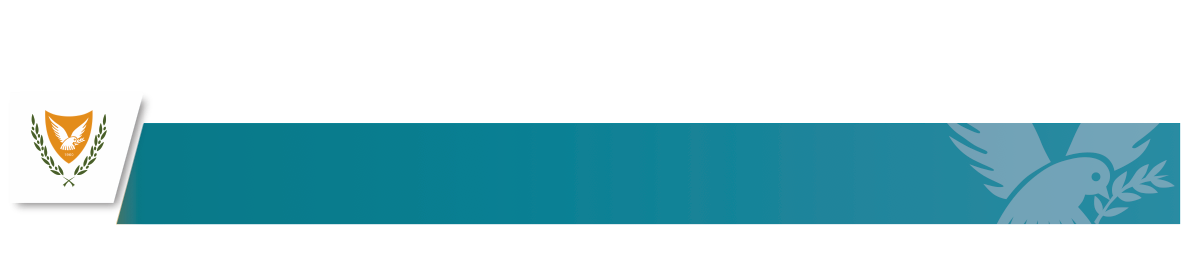 ΚΥΠΡΙΑΚΗ ΔΗΜΟΚΡΑΤΙΑ / ΠΝΕΥΜΑΤΙΚΑ ΔΙΚΑΙΩΜΑΤΑ 2023
ΥΠΟΥΡΓΕΙΟ ΟΙΚΟΝΟΜΙΚΩΝ
14
2. Μέτρα αντιμετώπισης της ακρίβειας (5/5)
3η Δέσμη Μέτρων αντιμετώπισης της ακρίβειας (Μάρτιος 2024)

Παραχώρηση στοχευμένης εφάπαξ στήριξης σε συγκεκριμένα νοικοκυριά που λαμβάνουν επιδόματα από το Υφυπουργείο Κοινωνικής Πρόνοιας που θα παραχωρηθεί κατά την τρίμηνη περίοδο Απριλίου-Ιουνίου 2024: 
		(α) Λήπτες Επιδόματος Τέκνου (Διαφοροποίηση  κριτηρίων  για Μονογονεϊκές οικογένειες και Ζεύγος
	 Οικογενειών)
	(β) Παραχώρηση μηνιαίου ποσού €100 σε νοικοκυριά που λαμβάνουν Ελάχιστο Εγγυημένο Εισόδημα (ΕΕΕ)
	(γ) Παραχώρηση εφάπαξ ποσού ύψους €100 μηνιαίως σε άτομα που είναι λήπτες Επιδόματος Διακίνησης από το Τμήμα Κοινωνικής Ενσωμάτωσης Ατόμων με Αναπηρίες
(δ) Παραχώρηση εφάπαξ ποσού ύψους €100 μηνιαίως σε νοικοκυριά που δεν είναι λήπτες ΕΕΕ αλλά λαμβάνουν επίδομα συνταξιούχου με χαμηλά εισοδήματα από την Υπηρεσία Διαχείρισης Επιδομάτων Πρόνοιας
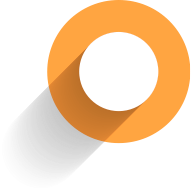 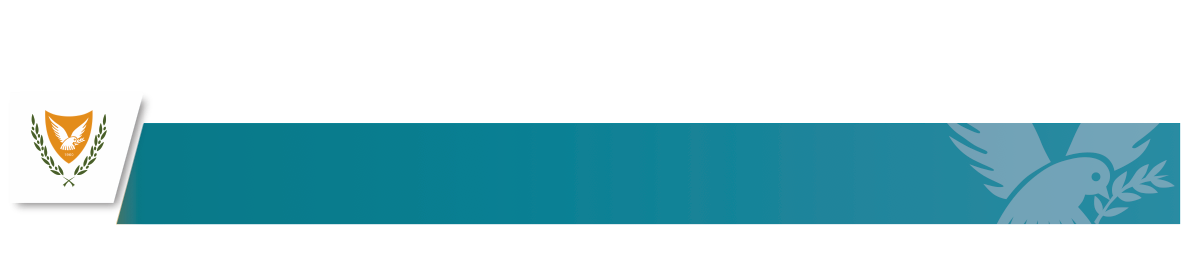 ΚΥΠΡΙΑΚΗ ΔΗΜΟΚΡΑΤΙΑ / ΠΝΕΥΜΑΤΙΚΑ ΔΙΚΑΙΩΜΑΤΑ 2023
ΥΠΟΥΡΓΕΙΟ ΟΙΚΟΝΟΜΙΚΩΝ
15
3. Βελτίωση πλαισίου διαχείρισης των Μη Εξυπηρετούμενων Χορηγήσεων (Εκποιήσεις) και Δίχτυ Προστασίας των Ευάλωτων Ομάδων (1/2)
Με πρωτοβουλία του Υπουργείου Οικονομικών και μετά από διαβουλεύσεις με τα κόμματα και τη ΒτΑ, υποβάλαμε δύο Νομοσχέδια (τα οποία ψηφίστηκαν σε Νόμο) που είχαν ως αποτέλεσμα:
	τη δημιουργία ενός σταθερού πλαισίου εκποιήσεων
  την προσθήκη αρμοδιοτήτων στο Χρηματοοικονομικό Επίτροπο (XE) με έμφαση στην 	εξωδικαστική διαδικασία:
δίνεται σε μεγαλύτερο αριθμό δανειοληπτών να αποταθούν στο γραφείο XE με σκοπό την αναδιάρθρωση του δανείου τους 
επιβεβαίωσης του οφειλόμενου ποσού από το γραφείο του ΧΕ σε περίπτωση εκποίησης κύριας κατοικίας μέχρι €350.000, καθώς και αναδιάρθρωσης του δανείου τους παράλληλα με την παροχή ευχέρειας στο Ανώτατο Δικαστήριο, για ταχεία εκδίκαση υποθέσεων διαφορών σε δάνεια κύριας κατοικίας
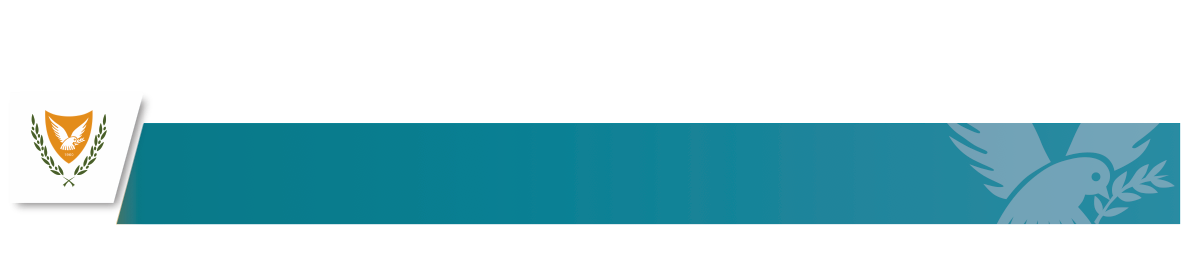 ΚΥΠΡΙΑΚΗ ΔΗΜΟΚΡΑΤΙΑ / ΠΝΕΥΜΑΤΙΚΑ ΔΙΚΑΙΩΜΑΤΑ 2023
ΥΠΟΥΡΓΕΙΟ ΟΙΚΟΝΟΜΙΚΩΝ
16
3. Βελτίωση πλαισίου διαχείρισης των Μη Εξυπηρετούμενων Χορηγήσεων (Εκποιήσεις) και Δίχτυ Προστασίας των Ευάλωτων Ομάδων (2/2)
Σχέδιο Ενοικίου έναντι δόσης (ΣΕΕΔ)
Εγκρίθηκε από το ΥΣ και τέθηκε σε εφαρμογή τον Δεκέμβριο 2023 μετά από έγκριση της Ε. Επιτροπής 
Το Σχέδιο καλύπτει ευάλωτους δανειολήπτες που υπολογίζεται γύρω στο 15% των στεγαστικών ΜΕΧ μέχρι €250.000 (αντιστοιχεί γύρω στο €0,7-0,8 δις ΜΕΧ)
Το Σχέδιο είναι απαραίτητο για προστασία των ευάλωτων ώστε να μπορεί να λειτουργήσει το πλαίσιο εκποιήσεων για τις υπόλοιπες ΜΕΧ
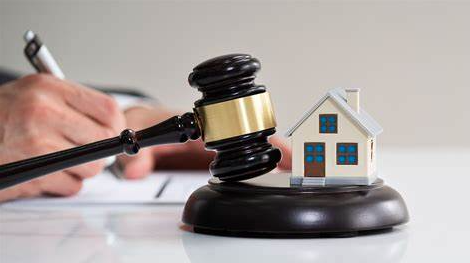 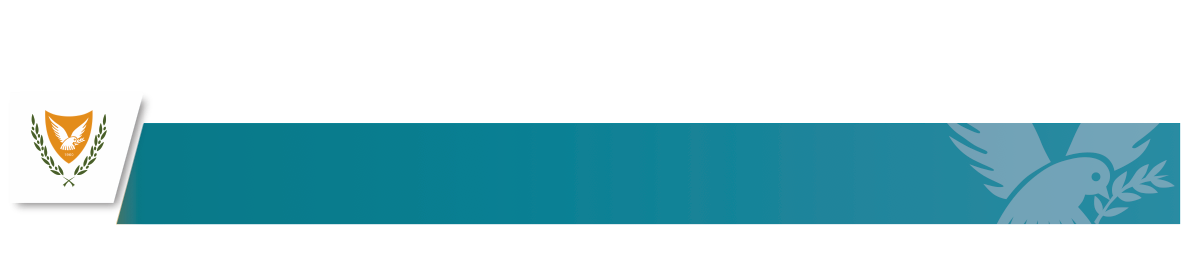 ΚΥΠΡΙΑΚΗ ΔΗΜΟΚΡΑΤΙΑ / ΠΝΕΥΜΑΤΙΚΑ ΔΙΚΑΙΩΜΑΤΑ 2023
ΥΠΟΥΡΓΕΙΟ ΟΙΚΟΝΟΜΙΚΩΝ
17
4. Σχέδιο Ανάκαμψης και Ανθεκτικότητας (1/3)
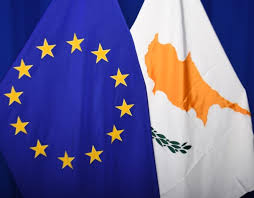 Προκλήσεις:
Αντιμετώπιση καθυστερήσεων
Τροποποίηση του ΣΑΑ
Τον Δεκέμβριο 2023 ολοκληρώθηκε με επιτυχία η διαδικασία τροποποίησης του ΣΑΑ. Υποβλήθηκαν στην Ε. Επιτροπή δύο αιτήματα πληρωμής από το Ταμείο Ανάκαμψης και Ανθεκτικότητας για χρηματοδότηση ύψους €152 εκ.
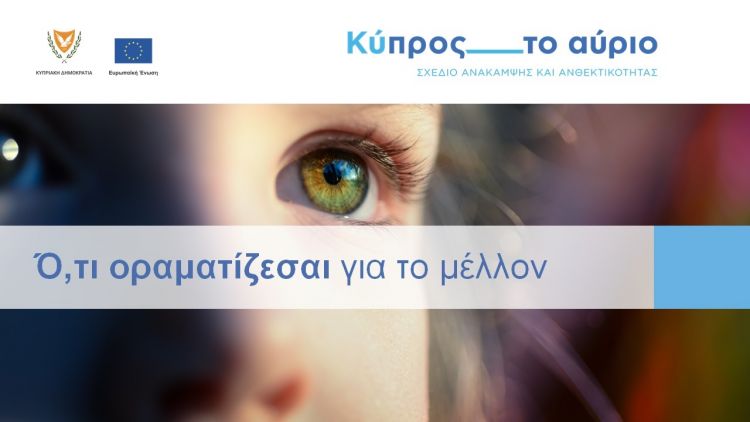 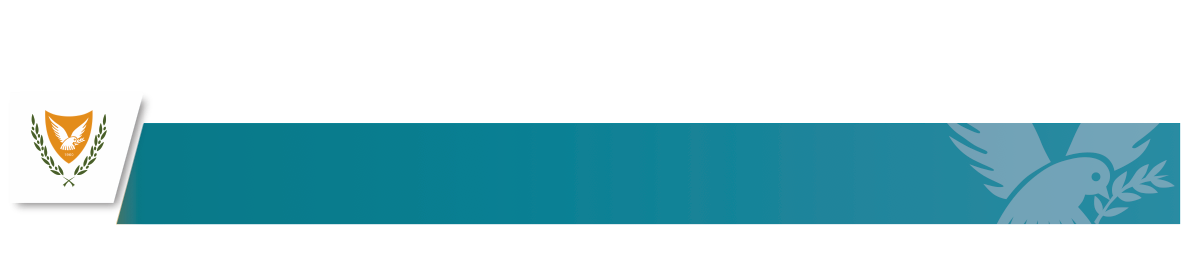 ΚΥΠΡΙΑΚΗ ΔΗΜΟΚΡΑΤΙΑ / ΠΝΕΥΜΑΤΙΚΑ ΔΙΚΑΙΩΜΑΤΑ 2023
ΥΠΟΥΡΓΕΙΟ ΟΙΚΟΝΟΜΙΚΩΝ
18
4. Σχέδιο Ανάκαμψης και Ανθεκτικότητας (2/3)
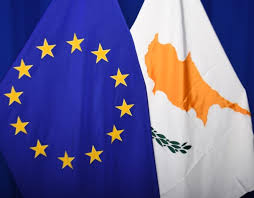 Βασικά έργα που περιλαμβάνονται στα αιτήματα πληρωμής:
Μεταρρυθμίσεις:
Σύσταση και λειτουργία της Ανεξάρτητης Αρχής κατά της Διαφθοράς 
Ψήφιση νομοθεσίας για διευκόλυνση Στρατηγικών Επενδύσεων 
Ενιαίο Σύστημα Φορολογικής Διαχείρισης (Tax for all), ολοκλήρωση υπηρεσιών ΦΠΑ
Ψηφιοποίηση διαδικασιών αδειοδότησης έργων ΑΠΕ – One Stop Shop
Ενδυνάμωση εξωδικαστικής προστασίας αγοραστών ακινήτων 
Σύσταση Ταμείου Χρηματοδότησης Κεφαλαίου
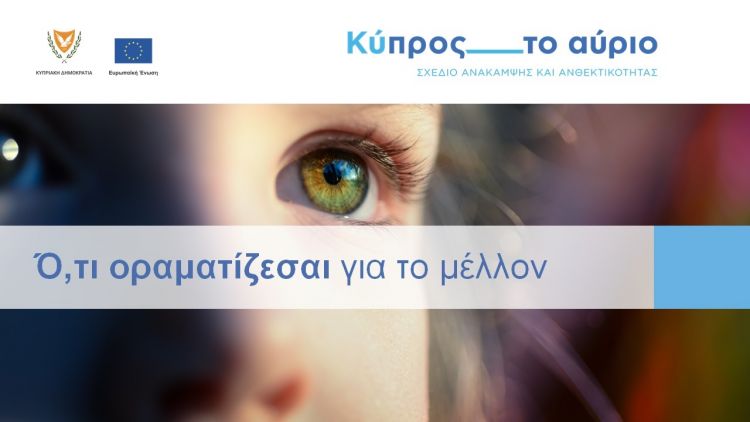 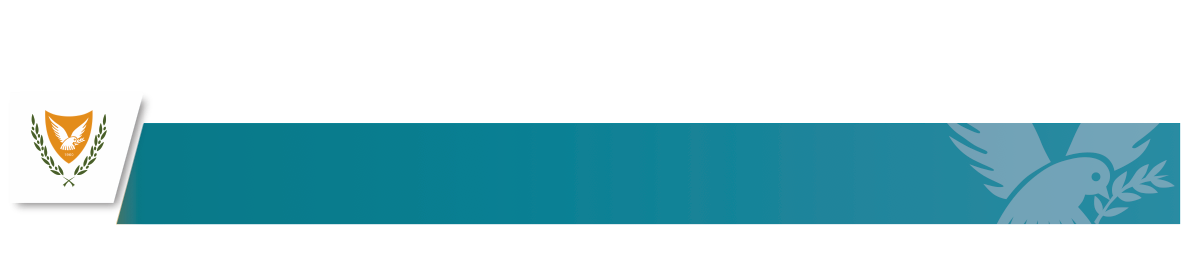 ΚΥΠΡΙΑΚΗ ΔΗΜΟΚΡΑΤΙΑ / ΠΝΕΥΜΑΤΙΚΑ ΔΙΚΑΙΩΜΑΤΑ 2023
ΥΠΟΥΡΓΕΙΟ ΟΙΚΟΝΟΜΙΚΩΝ
19
4. Σχέδιο Ανάκαμψης και Ανθεκτικότητας (3/3)
Επενδύσεις:
Ολοκλήρωση της κατασκευής μονάδας αιμοκάθαρσης στην Πάφο 
Κέντρο φροντίδας παιδιών στη Λεμεσό
Εγκατάσταση φωτοβολταϊκών συστημάτων σε 70+ σχολεία της Λάρνακας (405 σχολεία παγκύπρια)
Αντιπλημμυρικά Έργα στον Δήμο Λευκωσίας
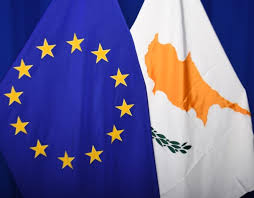 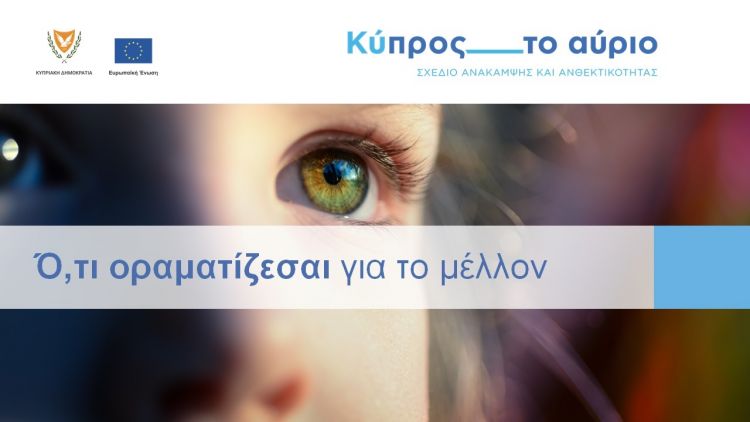 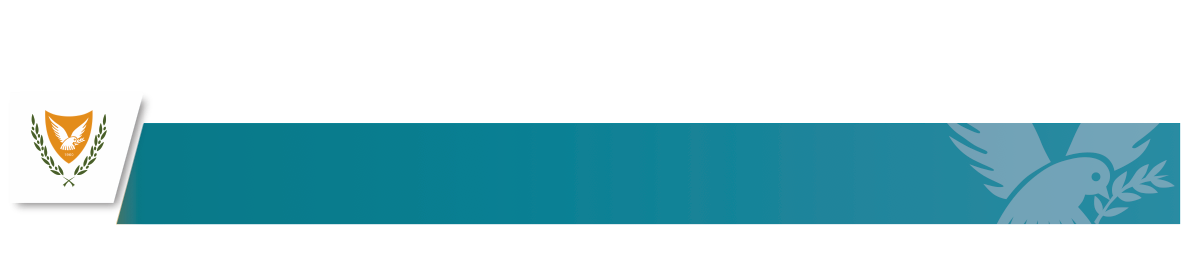 ΚΥΠΡΙΑΚΗ ΔΗΜΟΚΡΑΤΙΑ / ΠΝΕΥΜΑΤΙΚΑ ΔΙΚΑΙΩΜΑΤΑ 2023
ΥΠΟΥΡΓΕΙΟ ΟΙΚΟΝΟΜΙΚΩΝ
20
5. Ενίσχυση του Πλαισίου Κυρώσεων και Καταπολέμηση της Νομιμοποίησης Εσόδων από Παράνομες Δραστηριότητες (1/2)
(Α) Σύσταση Ενιαίας Μονάδας Εφαρμογής Κυρώσεων (ΕΜΕΚ)
Έγινε μελέτη σε στενή συνεργασία με εμπειρογνώμονες της Deloitte UK (OFSI), στους οποίους έχει αναθέσει η Κυβέρνηση του ΗΒ
Οι εισηγήσεις των εμπειρογνωμόνων για σύσταση της ΕΜΕΚ παρουσιάστηκαν στις αρχές του 2024 και αξιολογούνται από το Υπουργείο Οικονομικών και τη Συντονιστική Επιτροπή
Στόχος η σύσταση της ΕΜΕΚ το 4ο τρίμηνο 2024
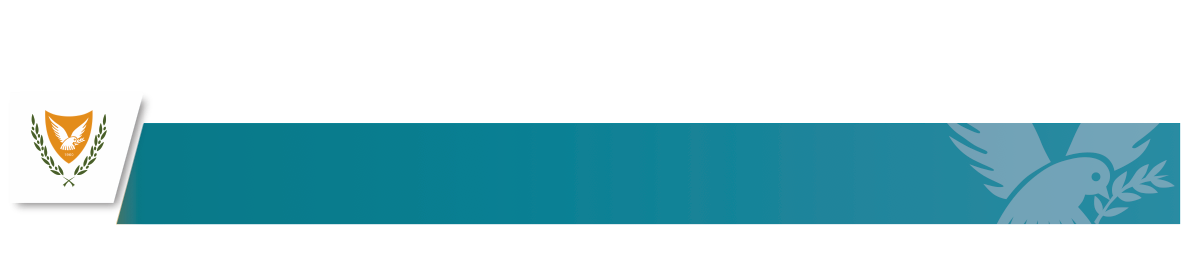 ΚΥΠΡΙΑΚΗ ΔΗΜΟΚΡΑΤΙΑ / ΠΝΕΥΜΑΤΙΚΑ ΔΙΚΑΙΩΜΑΤΑ 2023
ΥΠΟΥΡΓΕΙΟ ΟΙΚΟΝΟΜΙΚΩΝ
21
5. Ενίσχυση του Πλαισίου Κυρώσεων και Καταπολέμηση της Νομιμοποίησης Εσόδων από Παράνομες Δραστηριότητες (2/2)
(Β) Σύσταση Ενιαίας Εποπτικής Αρχής των Εταιρειών Παροχής Διοικητικών Υπηρεσιών 
Στόχος η βελτίωση της διακυβέρνησης και της εποπτείας των εταιρειών παροχής διοικητικών υπηρεσιών (Απόφαση ΥΣ 27/2/2024)
Διαβούλευση με τους εμπλεκόμενους φορείς για περαιτέρω συζήτηση του θέματος με σκοπό την οριστικοποίηση και προώθηση των απαιτούμενων δράσεων για υλοποίηση της υπό αναφοράς απόφασης
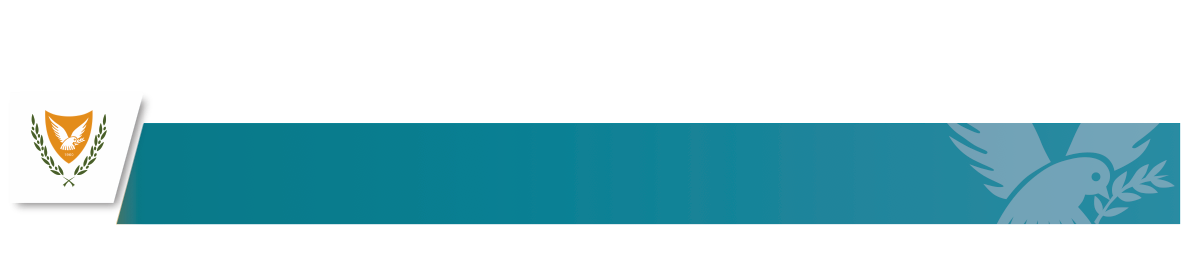 ΚΥΠΡΙΑΚΗ ΔΗΜΟΚΡΑΤΙΑ / ΠΝΕΥΜΑΤΙΚΑ ΔΙΚΑΙΩΜΑΤΑ 2023
ΥΠΟΥΡΓΕΙΟ ΟΙΚΟΝΟΜΙΚΩΝ
22
6. Νέο πλαίσιο για μειωμένο συντελεστή 5% ΦΠΑ για αγορά ή ανέγερση πρώτης κατοικίας
Με την ανάληψη της διακυβέρνησης η Κυπριακή Δημοκρατία βρισκόταν σε διαδικασία επί παραβάσει από την Ε.Επιτροπή και η Κύπρος απειλείτο με κίνδυνο επιβολής προστίμου

Εντατικές διαβουλεύσεις με την Ε. Επιτροπή και επίτευξη κοινά αποδεκτής συμφωνίας για τον μειωμένο συντελεστή ΦΠΑ (5%) για την αγορά ή ανέγερση πρώτης κατοικίας -  Ένα θέμα που παρέμεινε σε εκκρεμότητα για καιρό

Το πλαίσιο προβλέπει την επιβολή 5% ΦΠΑ στα 130τμ δομήσιμου εμβαδού διαμερίσματος ή κατοικίας, αξίας μέχρι €350 χιλ. - Προϋπόθεση ότι δεν θα πρέπει να ξεπερνά τα 190τμ και μέγιστη αξία €475 χιλ.
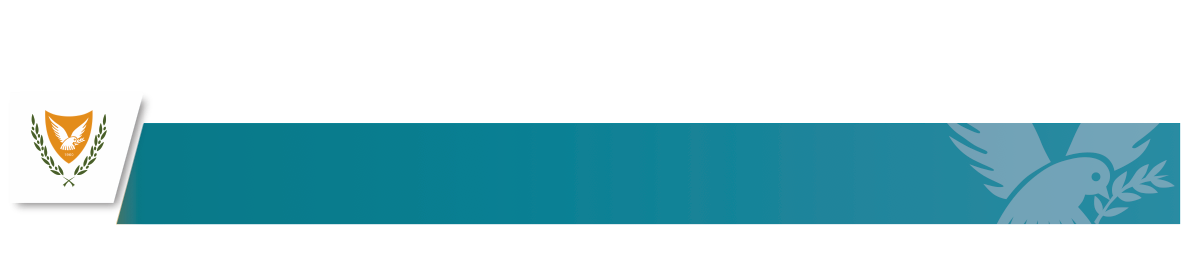 ΚΥΠΡΙΑΚΗ ΔΗΜΟΚΡΑΤΙΑ / ΠΝΕΥΜΑΤΙΚΑ ΔΙΚΑΙΩΜΑΤΑ 2023
ΥΠΟΥΡΓΕΙΟ ΟΙΚΟΝΟΜΙΚΩΝ
23
7. Φορολογική Μεταρρύθμιση (1/4)
Ανατέθηκε στο Κέντρο Οικονομικών Ερευνών του Πανεπιστημίου Κύπρου για ετοιμασία προτάσεων
Η νέα φορολογική πρόταση πρέπει να σταθμίζει το σύγχρονο οικονομικό μοντέλο της οικονομίας και τις εξελικτικές προοπτικές π.χ. βασικοί και νέοι οικονομικοί τομείς, πράσινη οικονομία/φορολογία, ψηφιοποίηση
Στόχοι:
Η βελτίωση της ανταγωνιστικότητας στα πλαίσια των διεθνών και ευρωπαϊκών προτύπων
Η μείωση της φοροδιαφυγής και φοροαποφυγής
Το νέο σύστημα να είναι διαφανές και απλοποιημένο, χωρίς γραφειοκρατία
Να είναι ενθαρρυντικό προς το επιχειρείν και ταυτόχρονα κοινωνικά δίκαιο
Να είναι μηχανισμός βελτίωσης ισοκατανομής του εισοδήματος
Να μην απειλεί την κοινωνική συνοχή και να ενθαρρύνει την επενδυτική δραστηριότητα
Να είναι δημοσιονομικά ουδέτερο και να χαρακτηρίζεται από σταθερότητα 
Το έργο αναμένεται να ολοκληρωθεί το 1ο εξάμηνο του 2025
Τον Φεβρουάριο 2024 ξεκίνησε η διαβούλευση με όλους τους εμπλεκόμενους φορείς, ώστε να αρχίσει η ολοκληρωμένη υποβολή προτάσεων
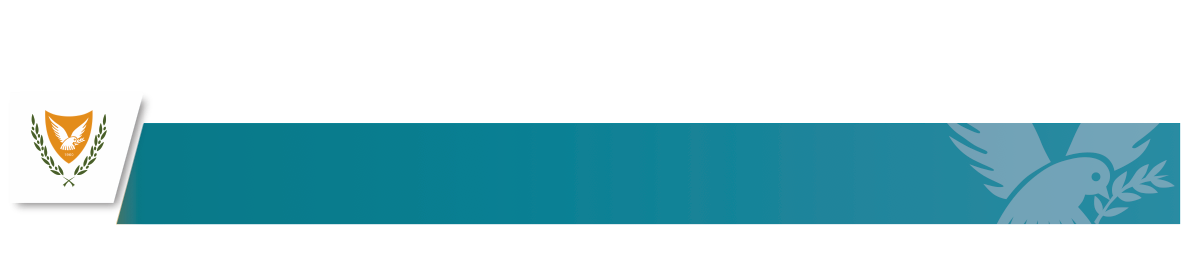 ΚΥΠΡΙΑΚΗ ΔΗΜΟΚΡΑΤΙΑ / ΠΝΕΥΜΑΤΙΚΑ ΔΙΚΑΙΩΜΑΤΑ 2023
ΥΠΟΥΡΓΕΙΟ ΟΙΚΟΝΟΜΙΚΩΝ
24
7. Φορολογική Μεταρρύθμιση - 
    Πράσινη Φορολογία (2/4)
Δεσμεύσεις Κύπρου:

 Ευρωπαϊκή Πράσινη Συμφωνία (European Green Deal –2019): 
	Δέσμευση των  χωρών της ΕΕ να επιτύχουν κλιματική ουδετερότητα έως το 2050, 	υλοποιώντας τις δεσμεύσεις που αναλήφθηκαν στο πλαίσιο της συμφωνίας του Παρισιού.  
	Τα κράτη μέλη δεσμευτήκαν να αναθεωρήσουν τον ενδιάμεσο στόχο και να μειώσουν τις 	καθαρές εκπομπές αερίων 	του θερμοκηπίου κατά τουλάχιστον 55% έως το 2030, σε 	σύγκριση με τα επίπεδα του 1990

Β. Ευρωπαϊκός Κλιματικός Νόμος  (European Climate Law – 2021):  
	Κανονισμός που 	μετατρέπει σε νομική υποχρέωση την πολιτική φιλοδοξία της επίτευξης 	κλιματικής ουδετερότητας έως το 2050 και μείωση των καθαρών εκπομπών αερίων  	του θερμοκηπίου κατά τουλάχιστον 55% έως το 2030 για την 	ΕΕ και τα κράτη μέλη
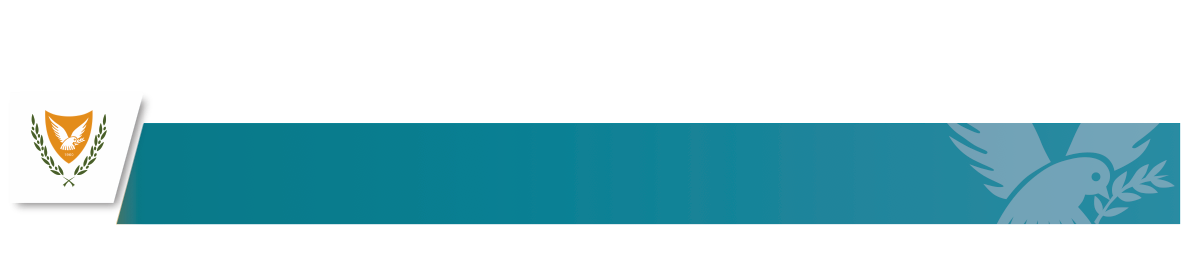 ΚΥΠΡΙΑΚΗ ΔΗΜΟΚΡΑΤΙΑ / ΠΝΕΥΜΑΤΙΚΑ ΔΙΚΑΙΩΜΑΤΑ 2023
ΥΠΟΥΡΓΕΙΟ ΟΙΚΟΝΟΜΙΚΩΝ
25
7. Φορολογική Μεταρρύθμιση - 
    Πράσινη Φορολογία (3/4)
Στόχος σε εθνικό επίπεδο: η μείωση των εκπομπών κατά 32% μέχρι το 2030 - φιλόδοξος στόχος που για την πραγματοποίηση του θα πρέπει να υιοθετηθεί σειρά μέτρων, συμπεριλαμβανομένης της πράσινης φορολογίας

Η Κύπρος αντιμετωπίζει σοβαρές περιβαλλοντικές προκλήσεις ως προς την παραγωγή ψηλών εκπομπών στις μεταφορές, μεγάλου όγκου οικιακών απορριμμάτων (μη εφαρμογή κυκλικής οικονομίας) και σπανιότητα νερού

Τέλη σε καύσιμα κίνησης, νερό, λύματα, διανυκτερεύσεις 

Αντισταθμιστικά μέτρα με την εφαρμογή της πράσινης φορολογικής μεταρρύθμισης
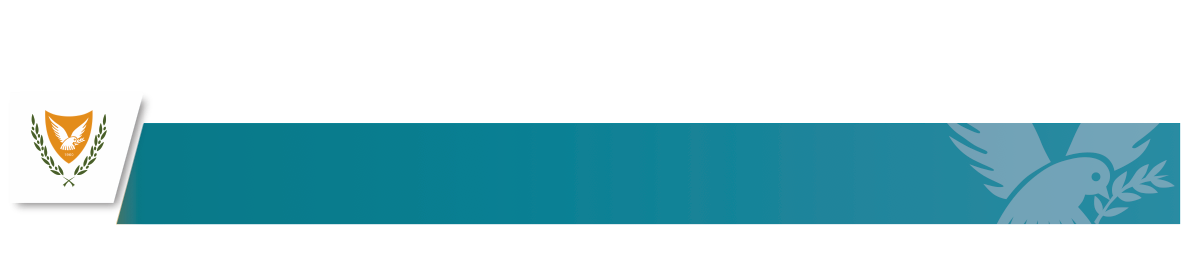 ΚΥΠΡΙΑΚΗ ΔΗΜΟΚΡΑΤΙΑ / ΠΝΕΥΜΑΤΙΚΑ ΔΙΚΑΙΩΜΑΤΑ 2023
ΥΠΟΥΡΓΕΙΟ ΟΙΚΟΝΟΜΙΚΩΝ
26
7. Φορολογική Μεταρρύθμιση - 
    Πράσινη Μετάβαση (4/4)
Επιτάχυνση της Πράσινης μετάβασης στις επιχειρήσεις
Εισαγωγή αυξημένων φορολογικών εκπτώσεων για ενθάρρυνση της ενεργειακής αναβάθμισης των επιχειρήσεων, συμπεριλαμβανομένων και μέτρων που αφορούν τα ηλεκτρικά οχήματα
Συγκεκριμένα, παραχωρείται αυξημένη κεφαλαιουχική έκπτωση ύψους:
7% για κεφαλαιουχικές δαπάνες που πραγματοποιούνται εντός των φορολογικών ετών 2023, 2024, 2025 και 2026 για τη βελτίωση της ενεργειακής απόδοσης των κτιρίων
20% για μηχανήματα και εξοπλισμό που συνδέονται με συστήματα ΑΠΕ καθώς και τεχνικά συστήματα βελτίωσης της ενεργειακής απόδοσης
33,3% για καινούργια μηχανοκίνητα ηλεκτρικά οχήματα εμπορικού τύπου καθώς και σε ταξί και λεωφορεία
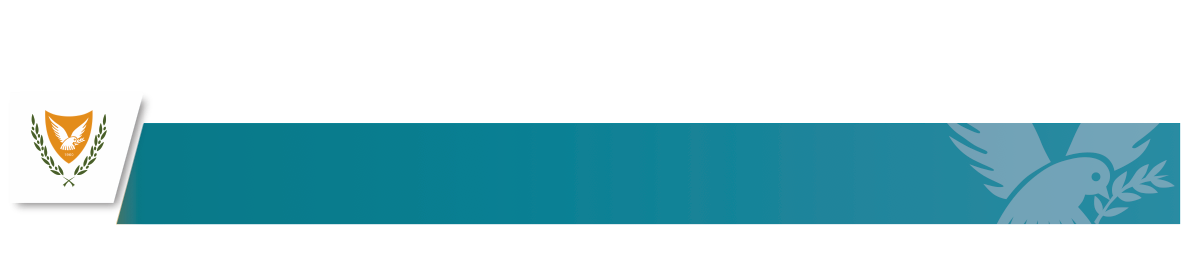 ΚΥΠΡΙΑΚΗ ΔΗΜΟΚΡΑΤΙΑ / ΠΝΕΥΜΑΤΙΚΑ ΔΙΚΑΙΩΜΑΤΑ 2023
ΥΠΟΥΡΓΕΙΟ ΟΙΚΟΝΟΜΙΚΩΝ
27
8. Βελτίωση της πρόσβασης των επιχειρήσεων στη χρηματοδότηση (1/2)
Λόγω των συνθηκών που επικρατούν στον τραπεζικό τομέα παρουσιάζεται κενό στη χρηματοδότηση των επιχειρήσεων.  Στο πλαίσιο αυτό, προωθήθηκε σειρά μέτρων ως ακολούθως:
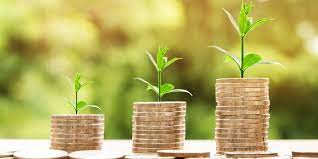 (Α) Σύσταση Ταμείου Χρηματοδότησης Κεφαλαίου (Equity Fund) 
Η Κυβέρνηση προικοδότησε το Ταμείο με το ποσό των €30εκ. που θα  χρηματοδοτηθεί κυρίως από το ΣΑΑ
Το υπόλοιπο ποσό ύψους €7 εκ. θα προέλθει από ιδιωτικά κεφάλαια
Επενδύει κυρίως σε νεοφυείς και καινοτόμες κυπριακές εταιρείες
Στόχος η κάλυψη του χρηματοδοτικού κενού που εντοπίζεται στην κυπριακή αγορά λόγω του υψηλού επενδυτικού ρίσκου των εταιρειών αυτών 
Η διαχείριση ανατέθηκε στην Ευρωπαϊκή Τράπεζα Επενδύσεων
Η λειτουργία του αναμένεται να αρχίσει εντός του 1ου εξαμήνου του 2024
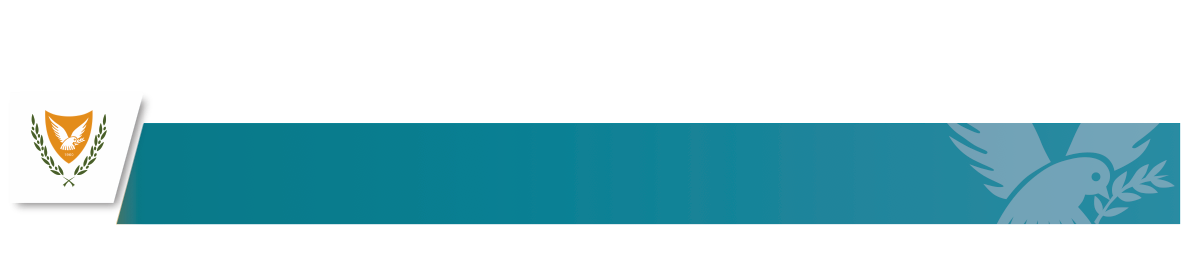 ΚΥΠΡΙΑΚΗ ΔΗΜΟΚΡΑΤΙΑ / ΠΝΕΥΜΑΤΙΚΑ ΔΙΚΑΙΩΜΑΤΑ 2023
ΥΠΟΥΡΓΕΙΟ ΟΙΚΟΝΟΜΙΚΩΝ
28
8. Βελτίωση της πρόσβασης των επιχειρήσεων στη χρηματοδότηση (2/2)
(Β) Σύσταση Εθνικού Οργανισμού Ανάπτυξης Επιχειρήσεων 
Στόχος η βελτίωση της πρόσβασης σε χρηματοδότηση από μικρομεσαίες και νεοφυείς επιχειρήσεις, και αυτοεργοδοτούμενους
Στη φάση σύστασης και 5 πρώτων χρόνων λειτουργίας ο Οργανισμός θα λάβει χρηματοδότηση από το κράτος ύψους  €106.8 εκ., περίπου, ενώ θα δανειστεί από την Ευρωπαϊκή Τράπεζα Επενδύσεων ποσό ύψους €59,5 εκ. 
Το έργο περιλαμβάνεται στο ΣΑΑ
Εγκρίθηκε από το ΥΣ ο Οδικός Χάρτης για τη σύσταση του Οργανισμού 
Η λειτουργία του αναμένεται να αρχίσει περί τα μέσα του 2026
(Γ) Σχέδιο Δράσης για Παροχή Κινήτρων για την Προώθηση των Εξαγορών και Συγχωνεύσεων 
Καταρτίστηκε και εγκρίθηκε από το ΥΣ  01/2024 
Τα κίνητρα αναμένεται να συμβάλουν στην αύξηση του μεγέθους και στην ενίσχυση της ανταγωνιστικότητας των μικρομεσαίων επιχειρήσεων με πρόσβαση σε χρηματοδότηση, μέσω συγχωνεύσεων και εξαγορών
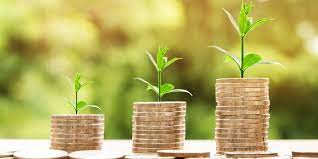 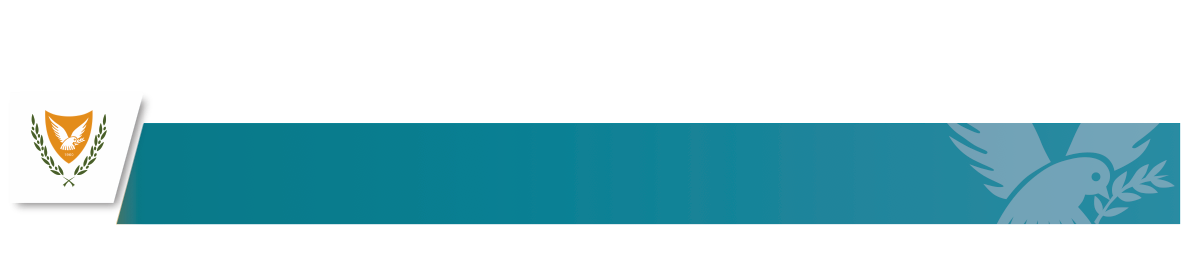 ΚΥΠΡΙΑΚΗ ΔΗΜΟΚΡΑΤΙΑ / ΠΝΕΥΜΑΤΙΚΑ ΔΙΚΑΙΩΜΑΤΑ 2023
ΥΠΟΥΡΓΕΙΟ ΟΙΚΟΝΟΜΙΚΩΝ
29
9. Ενίσχυση πλαισίου Ξένων Επενδύσεων (1/2)
Περαιτέρω ενίσχυση των ξένων επενδύσεων:
Θέσπιση πλαισίου για τον έλεγχο των άμεσων ξένων επενδύσεων (Foreign Direct Investment – FDI) από τρίτες χώρες 
	Το οποίο περιγράφει:
τις συνθήκες κάτω από τις οποίες δημιουργείται υποχρέωση κοινοποίησης της σκοπούμενης άμεσης ξένης επένδυσης και εξασφάλισης έγκρισης
τα κριτήρια και παράγοντες που μπορούν να ληφθούν υπόψη κατά τον έλεγχο άμεσης ξένης επένδυσης
τη διαδικασία ελέγχου άμεσης ξένης επένδυσης 
τις εκτελεστικές αρμοδιότητες της αρμόδιας αρχής

Κύριος στόχος η προστασία ευαίσθητων τομέων της οικονομίας από επενδύσεις εκτός της ΕΕ που δύναται να θέσουν σε κίνδυνο την ασφάλεια της Δημοκρατίας
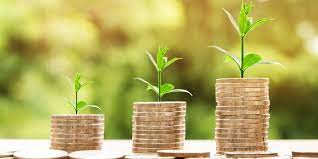 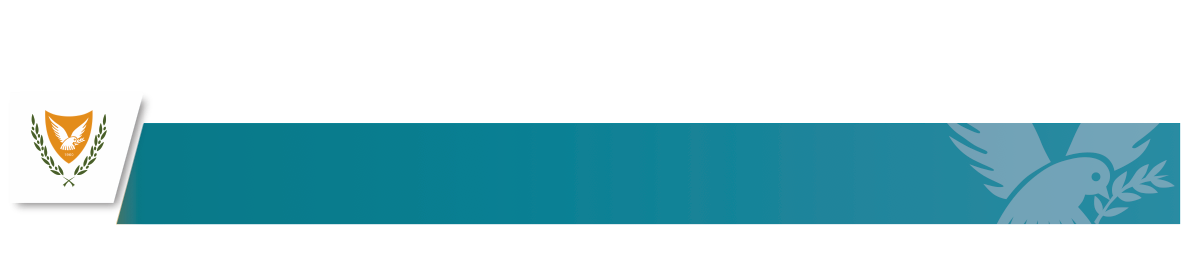 ΚΥΠΡΙΑΚΗ ΔΗΜΟΚΡΑΤΙΑ / ΠΝΕΥΜΑΤΙΚΑ ΔΙΚΑΙΩΜΑΤΑ 2023
ΥΠΟΥΡΓΕΙΟ ΟΙΚΟΝΟΜΙΚΩΝ
30
9. Ενίσχυση πλαισίου Ξένων Επενδύσεων (2/2)
Ρύθμιση της λειτουργίας των Κυπριακών Εταιρειών Διοίκησης Οργανισμών Συλλογικών Επενδύσεων (ΟΣΕ) και Συναφών Θεμάτων (Fund Administrations) 
Παροχή ασφάλειας στους επενδυτές 
Αύξηση της ελκυστικότητας της Κύπρου στους Διαχειριστές Επενδυτικών Ταμείων
Εξειδίκευση στον τομέα συλλογικών επενδύσεων, επιτρέποντας στους διαχειριστές επενδύσεων την ανάθεση των λειτουργιών διοικητικής υποστήριξης (back office) των ΟΣΕ σε εξειδικευμένους και ελεγχόμενους επαγγελματίες, επικεντρώνοντας τις ενέργειες τους στη διαχείριση των επενδύσεων των ΟΣΕ δηλαδή στη διαχείριση κινδύνων και στη διαχείριση χαρτοφυλακίου
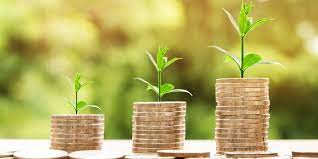 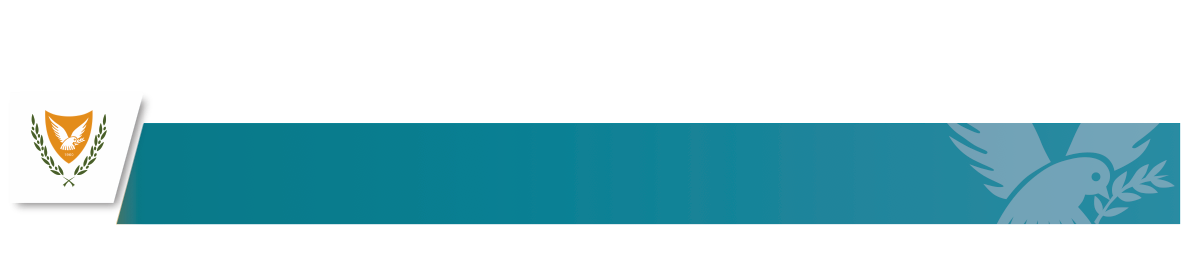 ΚΥΠΡΙΑΚΗ ΔΗΜΟΚΡΑΤΙΑ / ΠΝΕΥΜΑΤΙΚΑ ΔΙΚΑΙΩΜΑΤΑ 2023
ΥΠΟΥΡΓΕΙΟ ΟΙΚΟΝΟΜΙΚΩΝ
31
10. Υλοποίηση της Μεταρρύθμισης της Δημόσιας Υπηρεσίας
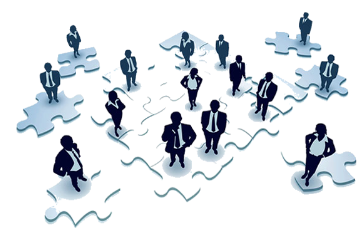 (Α)Ρύθμιση ευέλικτων μορφών απασχόλησης
Το πλαίσιο πολιτικής εγκρίθηκε από το ΥΣ τον Αύγουστο 2023
Αφορά: 
στην εφαρμογή της μεικτής τηλεργασίας
στην εφαρμογή μειωμένης απασχόλησης μέχρι 2 ώρες το μέγιστο, με ανάλογη μείωση απολαβών, για γονείς παιδιών μέχρι 8 ετών και φροντιστές καθώς, και υπαλλήλους με αναπηρία ή που παρουσιάζουν προβλήματα υγείας που δυσκολεύουν την απασχόλησή τους σε πλήρη βάση
στην επέκταση του ευέλικτου ωραρίου εργασίας από 1½ ώρα σε 2 

(Β)Τροποποίηση των Σχεδίων Υπηρεσίας των θέσεων Διατμηματικής Προαγωγής και Πρώτου Διορισμού και Προαγωγής
Εγκρίθηκαν από το ΥΣ και προωθήθηκαν στη ΒτΑ για έγκριση και ψήφιση
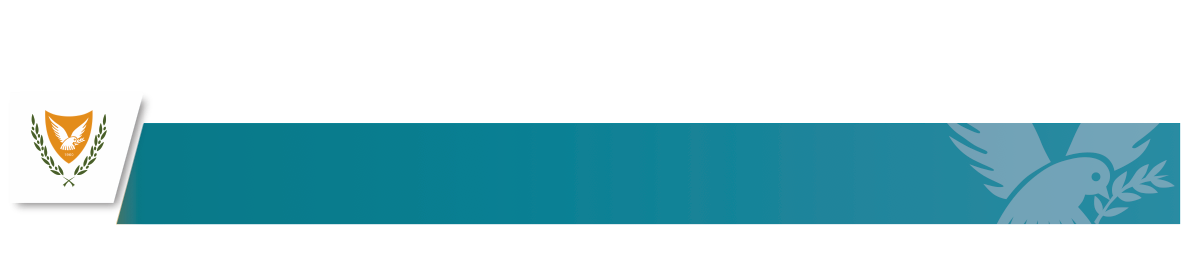 ΚΥΠΡΙΑΚΗ ΔΗΜΟΚΡΑΤΙΑ / ΠΝΕΥΜΑΤΙΚΑ ΔΙΚΑΙΩΜΑΤΑ 2023
ΥΠΟΥΡΓΕΙΟ ΟΙΚΟΝΟΜΙΚΩΝ
32
ΥΦΙΣΤΑΜΕΝΗ ΚΑΤΑΣΤΑΣΗ ΤΗΣ ΟΙΚΟΝΟΜΙΑΣ ΚΑΙ ΠΡΟΒΛΕΨΕΙΣ
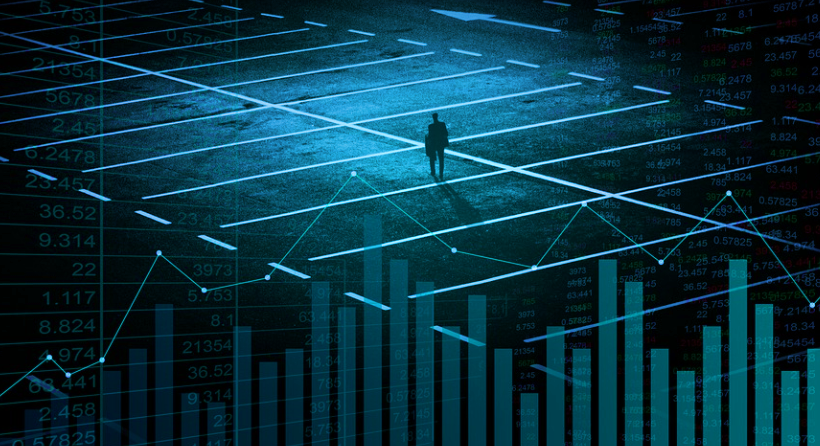 Υφιστάμενη Κατάσταση της Οικονομίας και Προβλέψεις (1/2)
Πρωτογενές ισοζύγιο 2023: 4,7% του ΑΕΠ
Δημόσιο χρέος ως ποσοστό του ΑΕΠ προβλέπεται ότι θα περιοριστεί κοντά στο 60% τέλος του 2026
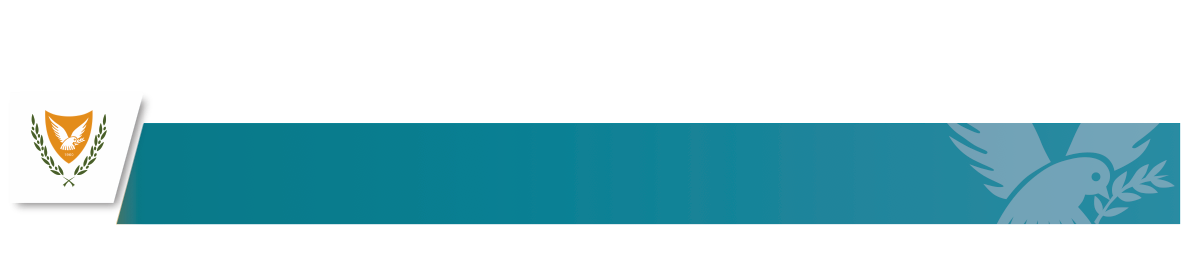 ΥΠΟΥΡΓΕΙΟ ΟΙΚΟΝΟΜΙΚΩΝ
34
Υφιστάμενη Κατάσταση της Οικονομίας και Προβλέψεις (2/2)
ΣΥΓΚΡΙΣΗ ΜΕ ΔΕΙΚΤΕΣ Ε.Ε
Η Κύπρος βρίσκεται στη 9η θέση στις χώρες με τον πιο υψηλό κατώτατο μισθό (€1000) μεταξύ των 27 χωρών της ΕΕ.

Οι μέσες μηνιαίες απολαβές των Κυπρίων βρίσκονται στα  €2.248 (2022)

Οι διάμεσες απολαβές βρίσκονται στα  €1,838 (2022)
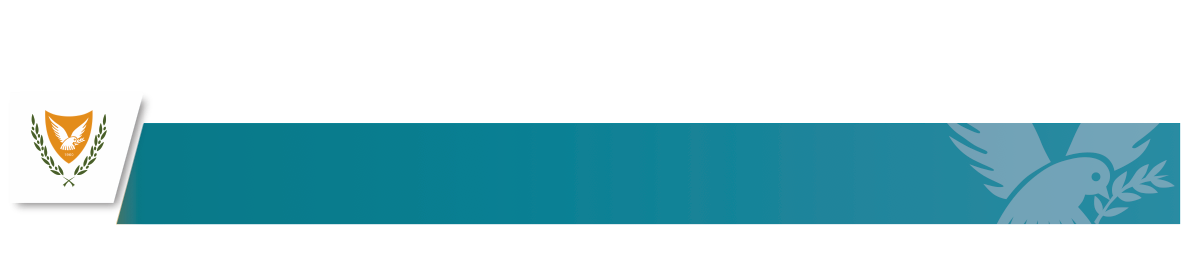 ΥΠΟΥΡΓΕΙΟ ΟΙΚΟΝΟΜΙΚΩΝ
35
Πιστοληπτική Αξιολόγηση- Εμπιστοσύνη από τις αγορές
Μακροοικονομική σταθερότητα:  
το κλειδί για περαιτέρω αναβάθμιση της πιστοληπτικής ικανότητας της ΚΔ
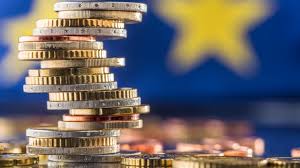 Σημαντική εξέλιξη οι αναβαθμίσεις από όλους τους οίκους αξιολόγησης πάνω από την επενδυτική βαθμίδα
2 αναβαθμίσεις κατά 1 βαθμίδα από Fitch και DBRS και 1 αναβάθμιση κατά 2 βαθμίδες από Moody’s (εντός της επενδυτικής κατηγορίας)
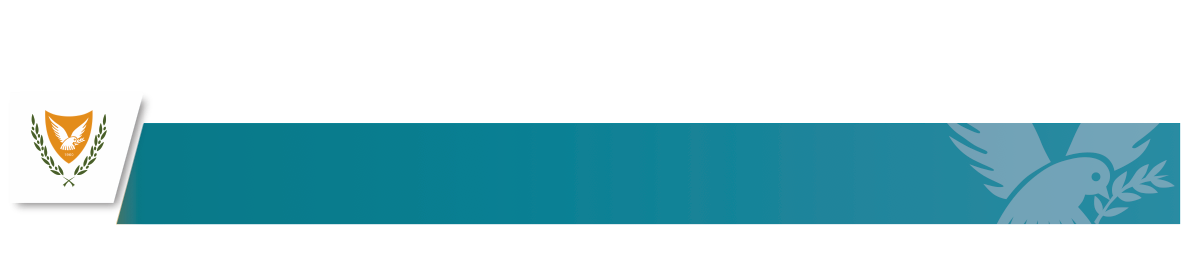 ΥΠΟΥΡΓΕΙΟ ΟΙΚΟΝΟΜΙΚΩΝ
36
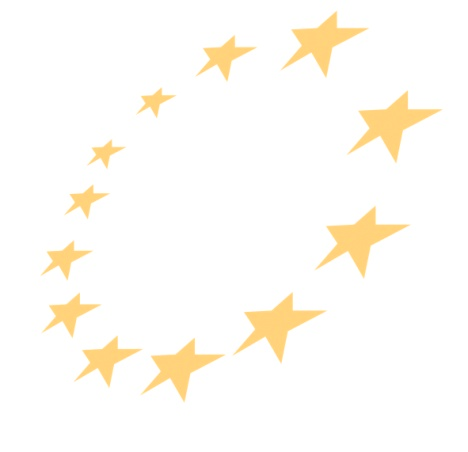 Ευρωπαϊκα θεματα 

Συμβολή Υπουργείου Οικονομικών στη διαμόρφωση Ευρωπαϊκών πολιτικών
Ευρωπαϊκά Θέματα - Συμβολή Υπουργείου Οικονομικών στη διαμόρφωση ευρωπαϊκών πολιτικών (1/2)
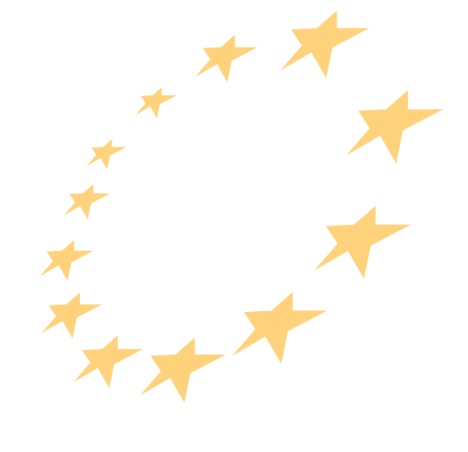 Πλαίσιο Οικονομικής Διακυβέρνησης της Ε.Ε
Στηρίξαμε ενεργά τις προσπάθειες για επίτευξη συμβιβασμού επί των προτάσεων της Ευρωπαϊκής Επιτροπής για την αναθεώρηση του πλαισίου οικονομικής διακυβέρνησης 
Στόχος ήταν η αντιμετώπιση των αδυναμιών / ελλείψεων των κανόνων του Συμφώνου Σταθερότητας και Ανάπτυξης, οι οποίες αναδείχτηκαν από τις πρόσφατες κρίσεις
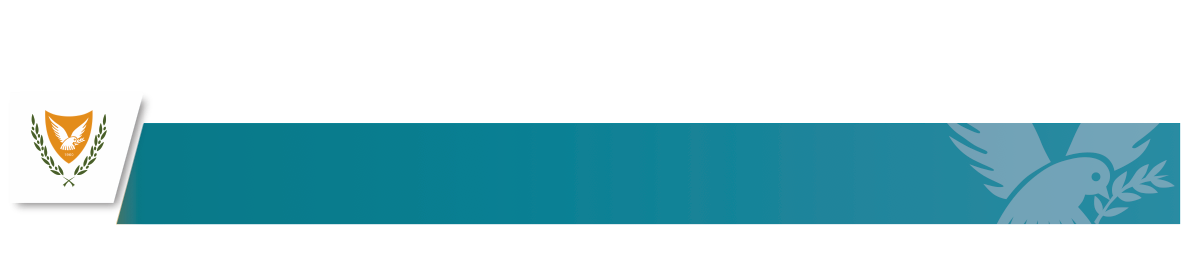 ΚΥΠΡΙΑΚΗ ΔΗΜΟΚΡΑΤΙΑ / ΠΝΕΥΜΑΤΙΚΑ ΔΙΚΑΙΩΜΑΤΑ 2023
ΥΠΟΥΡΓΕΙΟ ΟΙΚΟΝΟΜΙΚΩΝ
38
Ευρωπαϊκά Θέματα - Συμβολή Υπουργείου Οικονομικών στη διαμόρφωση ευρωπαϊκών πολιτικών (2/2)
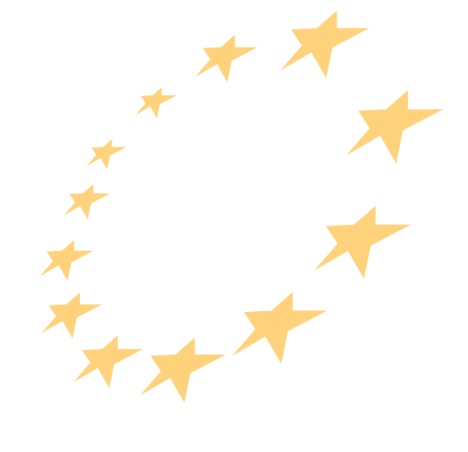 Ένωση Κεφαλαιαγορών
Σημαντική πρωτοβουλία της ΕΕ προς όφελος των επιχειρήσεων της ΕΕ - δημιουργία μιας ενιαίας αγοράς κεφαλαίων, στο πλαίσιο της οποίας οι επιχειρήσεις, ιδίως οι ΜΜΕ, θα έχουν καλύτερη πρόσβαση σε μη τραπεζική χρηματοδότηση 
Υποστηρίξαμε πως είναι απαραίτητο πρώτα να αξιολογηθεί η δυνατότητα για πιο αποτελεσματική και αποδοτική αξιοποίηση των αρμοδιοτήτων Εθνικών Εποπτικών Αρχών σε συνεργασία με τις Ευρωπαϊκές, ώστε να μην προκύψει πρόσθετο κόστος στα κράτη.
Η θέση αυτή περιλήφθηκε στην τελική Δήλωση του Eurogroup
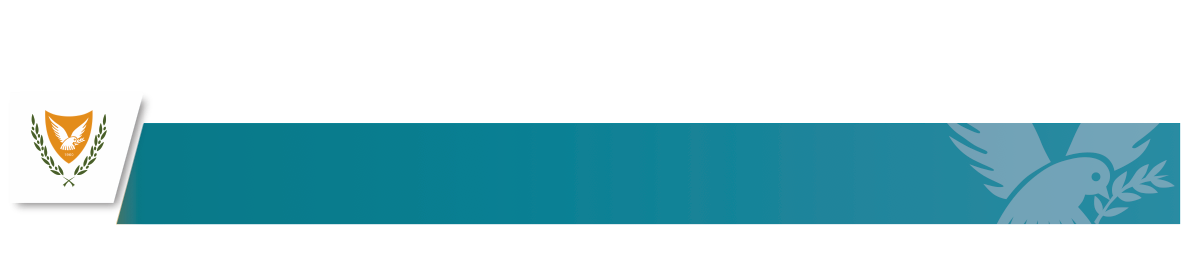 ΚΥΠΡΙΑΚΗ ΔΗΜΟΚΡΑΤΙΑ / ΠΝΕΥΜΑΤΙΚΑ ΔΙΚΑΙΩΜΑΤΑ 2023
ΥΠΟΥΡΓΕΙΟ ΟΙΚΟΝΟΜΙΚΩΝ
39
Άμεσοι Στόχοι/ Δράσεις του Υπουργείου Οικονομικών (1/2)
Εθνικό Ταμείο Αλληλεγγύης
Δημιουργία ηλεκτρονικής πλατφόρμας -  €50 εκ/χρόνο στον Προϋπολογισμό
Υποβολή ηλεκτρονικών αιτήσεων από καταθέτες και κατόχους αξιογράφων που έχουν επηρεαστεί από την εξυγίανση των δύο συστημικών τραπεζών
Αξιολόγηση και προσδιορισμός των δικαιούχων με σκοπό την ετοιμασία Σχεδίου μερικής αναπλήρωσης 
Μεσοπρόθεσμο Δημοσιονομικό-Διαρθρωτικό Σχέδιο (Medium Term Fiscal Structural Plan)
Ετοιμασία 4ετούς Σχεδίου, σύμφωνα με το νέο πλαίσιο οικονομικής διακυβέρνησης της ΕΕ, μέχρι τις 20 Σεπτεμβρίου 2024 
Δημοσιονομική διάσταση: Καθορισμός της αύξησης των καθαρών πρωτογενών δαπανών για κάθε έτος για τη μείωση του χρέους και του δημοσιονομικού ελλείμματος, ώστε να τηρούνται οι δημοσιονομικοί στόχοι
Διαρθρωτική διάσταση: Περιλαμβάνει τις επενδυτικές και μεταρρυθμιστικές προτεραιότητες, οι οποίες θα συμβάλουν στην οικονομική ανάπτυξη και στην επίτευξη των προτεραιοτήτων της ΕΕ
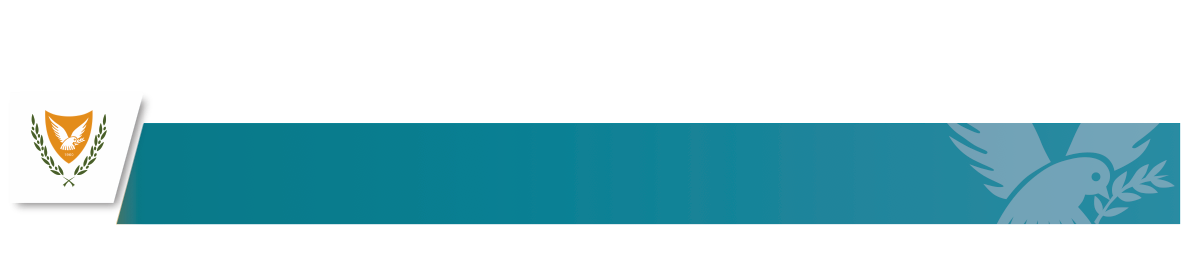 ΚΥΠΡΙΑΚΗ ΔΗΜΟΚΡΑΤΙΑ / ΠΝΕΥΜΑΤΙΚΑ ΔΙΚΑΙΩΜΑΤΑ 2023
ΥΠΟΥΡΓΕΙΟ ΟΙΚΟΝΟΜΙΚΩΝ
40
Άμεσοι Στόχοι/ Δράσεις του Υπουργείου Οικονομικών (2/2)
Αντιμετώπιση του θέματος των Συνταξιοδοτικών ωφελημάτων των κρατικών αξιωματούχων
Στόχος είναι να καταλήξουμε άμεσα στο θεσμικό πλαίσιο που θα διέπει τα συνταξιοδοτικά ωφελήματα των κρατικών αξιωματούχων :         



Εξορθολογισμός του κρατικού μισθολογίου
Στόχος είναι η συγκράτηση της δημοσιονομικής εξέλιξης του κρατικού μισθολογίου
Το 2ο εξάμηνο 2024 αναμένεται ως παραδοτέο από το ΔΝΤ, η Στρατηγική για τη μεταρρύθμιση του κρατικού μισθολογίου
Αντικατάσταση των συντάξεων με 1 εφάπαξ ποσό
Σύνταξη στα 65 όπως όλοι οι εργαζόμενοι
Εξοικονομήσεις
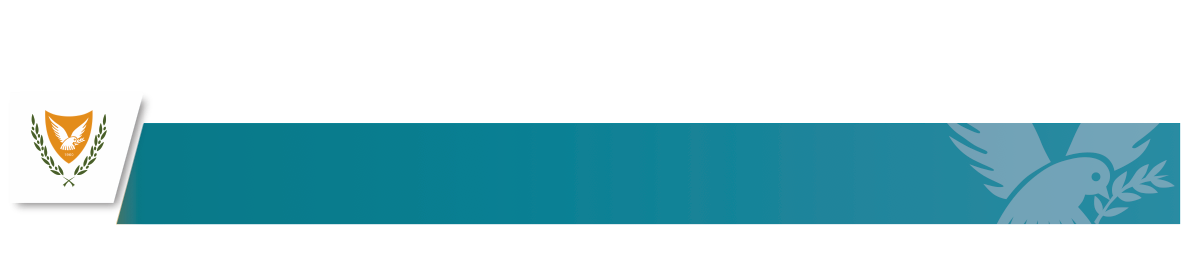 ΚΥΠΡΙΑΚΗ ΔΗΜΟΚΡΑΤΙΑ / ΠΝΕΥΜΑΤΙΚΑ ΔΙΚΑΙΩΜΑΤΑ 2023
ΥΠΟΥΡΓΕΙΟ ΟΙΚΟΝΟΜΙΚΩΝ
41
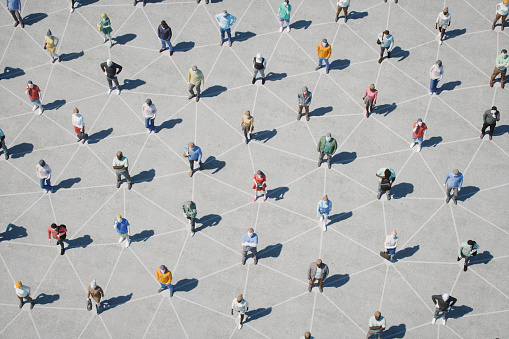 Αλλα μετρα που εχουν προωθηθει το 1ο ετος διακυβερνησησ
Άλλα μέτρα που έχουν προωθηθεί το 1ο έτος Διακυβέρνησης (1/2)
Μείωση της έκτακτης εισφοράς στην άμυνα επί των εισπρακτέων τόκων από το 30% στο 17% 
Σκοπός η ενθάρρυνση της αποταμίευσης από τα νοικοκυριά και τις επιχειρήσεις
Δημοσιονομικό κόστος (απώλεια εσόδων) ύψους €16 εκ. ετησίως

Νέο Μηχανογραφικό Σύστημα Φορολογικής Διαχείρισης – Tax for all
Από το Μάρτιο 2023 γίνεται παροχή υπηρεσιών Φ.Π.Α και έκτοτε εντάσσονται σταδιακά ηλεκτρονικές υπηρεσίες με τελευταία την Ηλεκτρονική Εγγραφή στο Φορολογικό Μητρώο
Αύξηση της φορολογικής συμμόρφωσης και καταπολέμηση της φοροδιαφυγής
Αναβάθμιση των ποιοτικών υπηρεσιών που παρέχονται στους φορολογούμενος 
Αποτελεσματικότερη λειτουργία του Τμήματος Φορολογίας
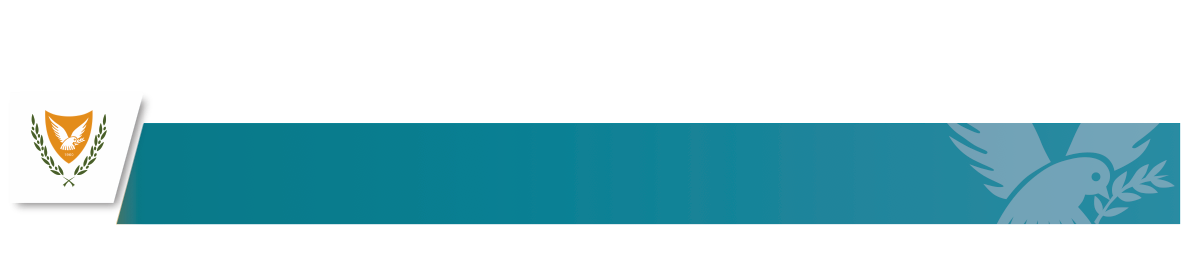 ΚΥΠΡΙΑΚΗ ΔΗΜΟΚΡΑΤΙΑ / ΠΝΕΥΜΑΤΙΚΑ ΔΙΚΑΙΩΜΑΤΑ 2023
ΥΠΟΥΡΓΕΙΟ ΟΙΚΟΝΟΜΙΚΩΝ
43
Άλλα μέτρα που έχουν προωθηθεί το 1ο έτος Διακυβέρνησης (2/2)
Εκκαθάριση εκκρεμούντων φορολογικών δηλώσεων για πρώτη φορά στην ιστορία:
Έχει εκκαθαριστεί η συντριπτική πλειοψηφία των δηλώσεων μέχρι το 2021
Στους επόμενους μήνες, θα εκκαθαριστεί η πλειοψηφία των δηλώσεων για το φορολογικό έτος 2022, που είναι και το τελευταίο που έχει υποβληθεί για τα φυσικά πρόσωπα.
Στόχος είναι η εκκαθάριση της πλειοψηφίας των φορολογικών δηλώσεων να διεκπεραιώνεται εντός 6-12 μηνών από την καταληκτική ημερομηνία υποβολής της δήλωσης
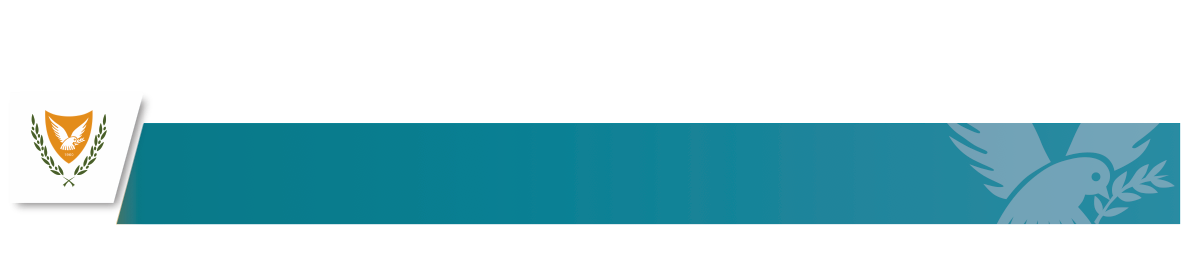 ΚΥΠΡΙΑΚΗ ΔΗΜΟΚΡΑΤΙΑ / ΠΝΕΥΜΑΤΙΚΑ ΔΙΚΑΙΩΜΑΤΑ 2023
ΥΠΟΥΡΓΕΙΟ ΟΙΚΟΝΟΜΙΚΩΝ
44
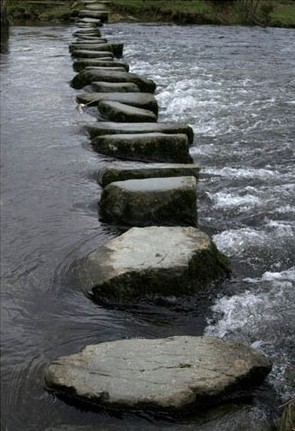 Καταληκτικά…
Η κυπριακή οικονομία βρίσκεται σε υγιή πορεία, παρά τις σημαντικές προκλήσεις που αντιμετωπίζουμε, λόγω των διεθνών εξελίξεων 
Αναγνωρίζουμε τις δυσκολίες και τις προκλήσεις και παρακολουθούμε τις εξελίξεις υιοθετώντας τα κατάλληλα μέτρα στα πλαίσια της ανθρωποκεντρικής προσέγγισης της κυβέρνησης και των δημοσιονομικών δυνατοτήτων μας 
Παράχθηκε σημαντικό έργο σ’ ένα δύσκολο οικονομικό περιβάλλον. Οι κύριοι προγραμματισμένοι στόχοι της οικονομικής πολιτικής για τον 1ο χρόνο της κυβέρνησης του Νίκου Χριστοδουλίδη έχουν όλοι υλοποιηθεί ή βρίσκονται σε στάδιο ολικής υλοποίησης
Η οικονομική πολιτική ενισχύει τη Μεσαία Τάξη και βάζει δίχτυ προστασίας στις ευάλωτες ομάδες
Στοχεύουμε στη δικαιότερη κατανομή του εισοδήματος και του παραγόμενου πλούτου
Ευθύνη δική μου η διατήρηση υγειών δημόσιων οικονομικών, η διασφάλιση συνθηκών μακροοικονομικής σταθερότητας, η διασφάλιση της χρηματοοικονομικής σταθερότητας και η ορθολογική διαχείριση των πόρων και των οικονομικών υποχρεώσεων του δημοσίου, για τη βελτίωση του βιοτικού επιπέδου του κάθε πολίτη
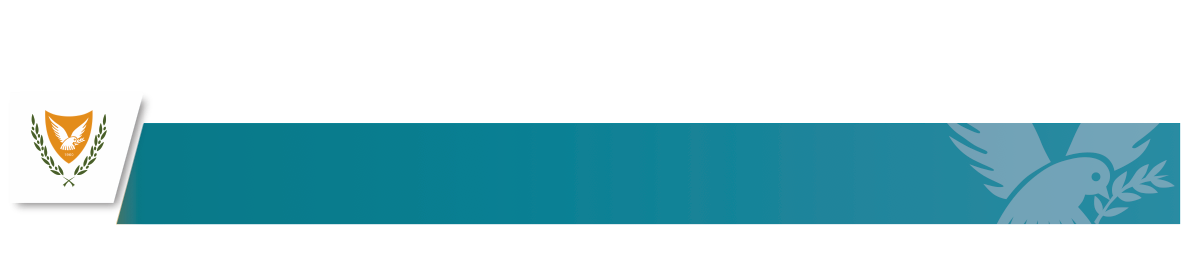 ΚΥΠΡΙΑΚΗ ΔΗΜΟΚΡΑΤΙΑ / ΠΝΕΥΜΑΤΙΚΑ ΔΙΚΑΙΩΜΑΤΑ 2023
ΥΠΟΥΡΓΕΙΟ ΟΙΚΟΝΟΜΙΚΩΝ
45
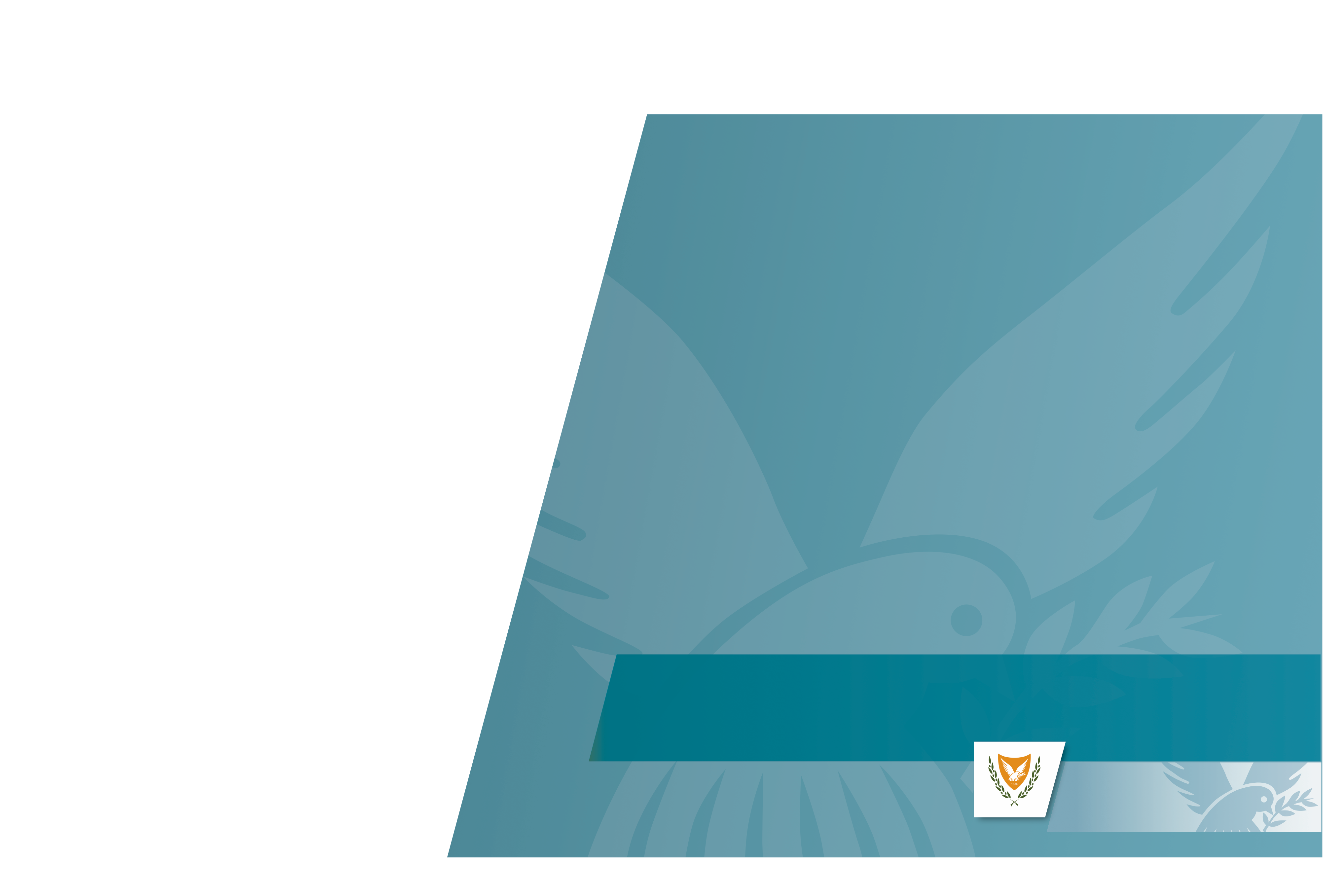 Ευχαριστώ
ΥΠΟΥΡΓΕΙΟ ΟΙΚΟΝΟΜΙΚΩΝ
ΚΥΠΡΙΑΚΗ ΔΗΜΟΚΡΑΤΙΑ / ΠΝΕΥΜΑΤΙΚΑ ΔΙΚΑΙΩΜΑΤΑ 2023